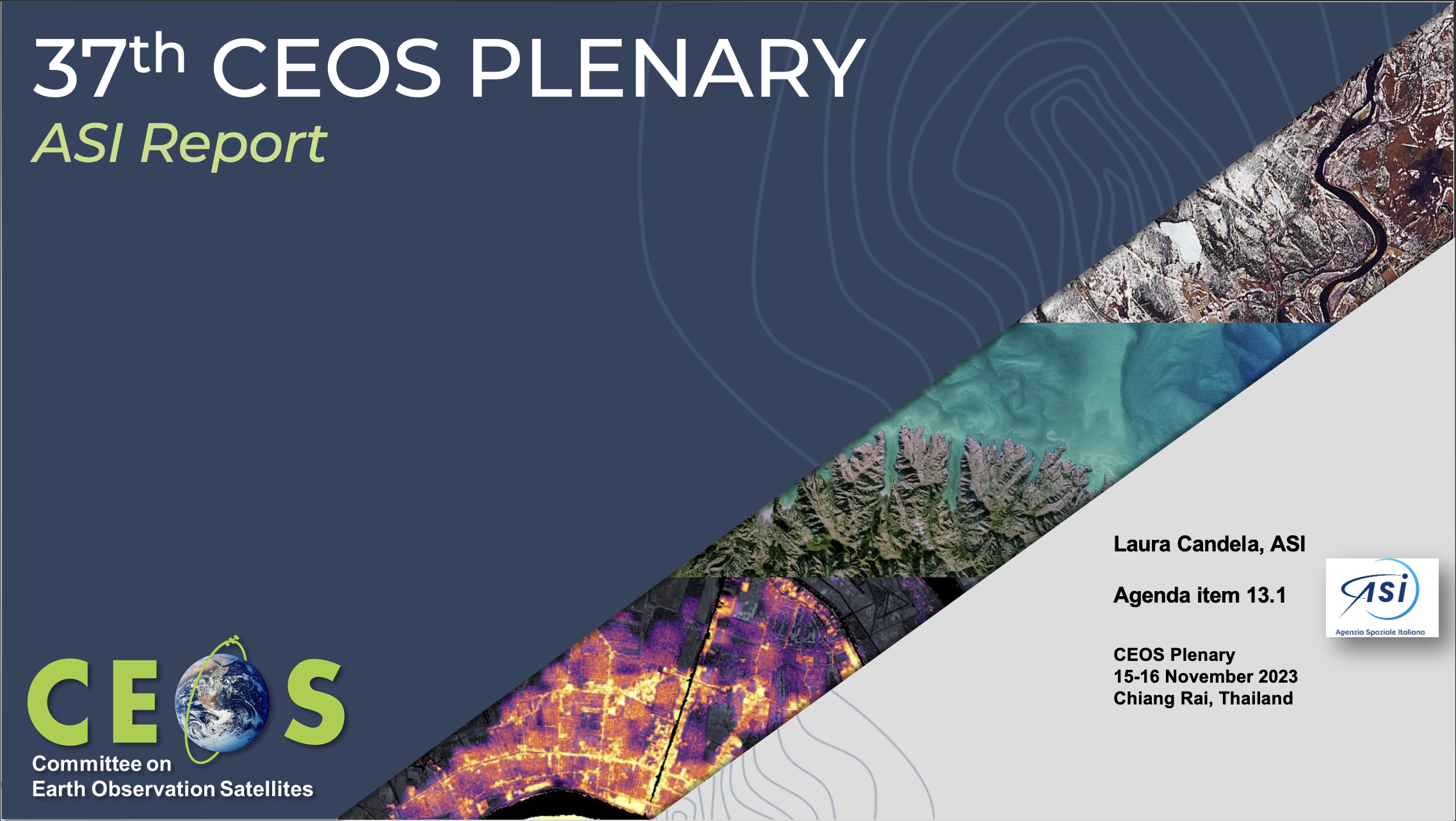 37th CEOS Plenary ASI Report
Laura Candela
ASI
15 - 16 November 2023
Chiang Rai, Thailand
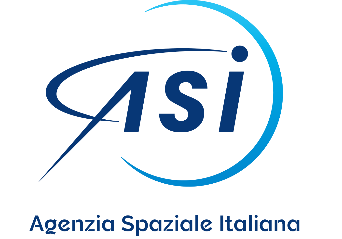 COSMO FUTURO
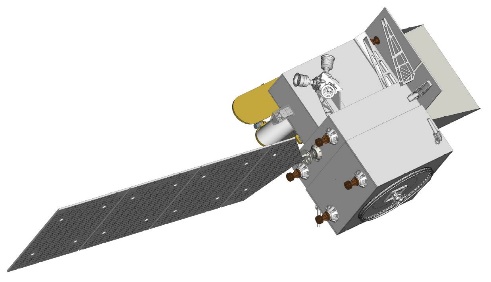 CSG 1 & 2
CSG 3 & 4
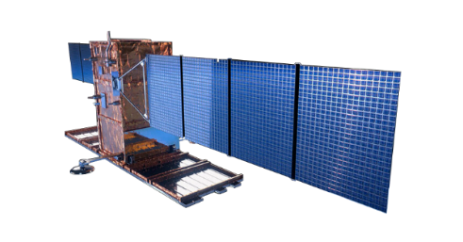 GEOSAR
Earth science and applications
Ensure that Earth Observation missions offers the best possible benefits for science and society. Involve EO community  in all program phases
Pull users towards applications and services
Facilitate access to data, information and processing capabilities.
Pioneer new services
Stimulate downstream industrial and economic growth
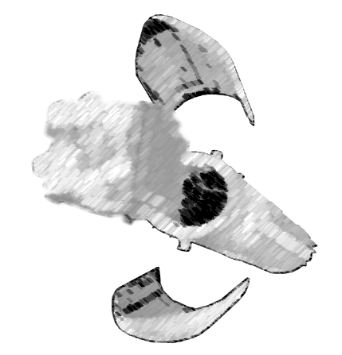 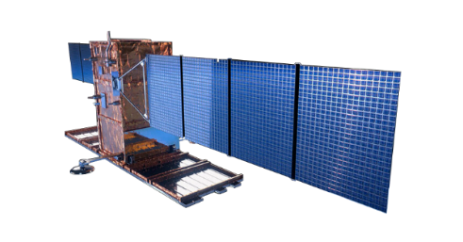 Earth Observation at glance: 
8 major objectives
PLATiNO-3 VHR
MAIA
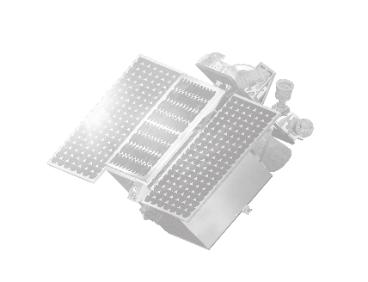 SBG -TIR
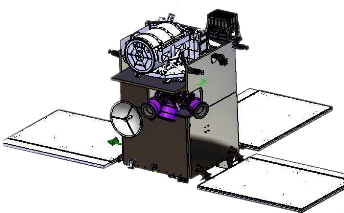 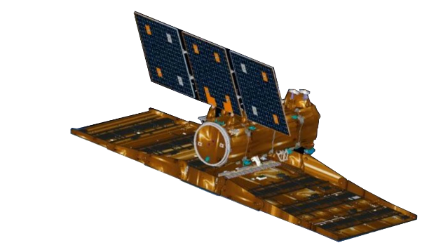 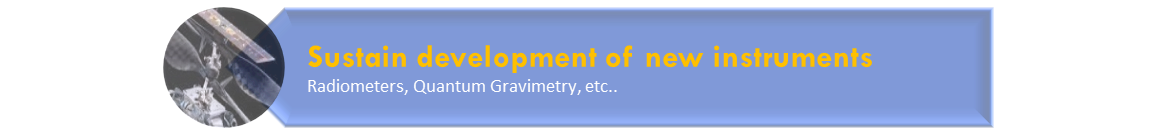 SAOCOM
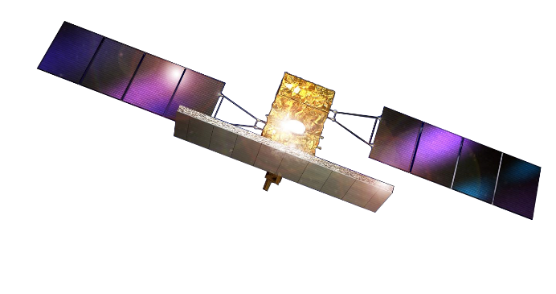 CSK
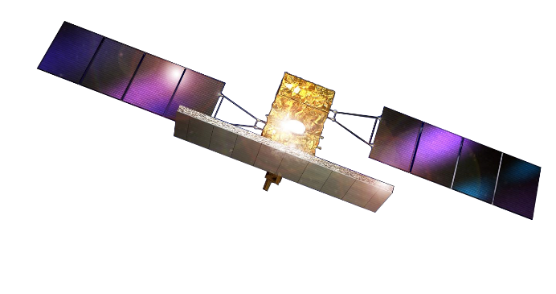 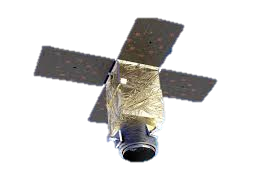 V2HR
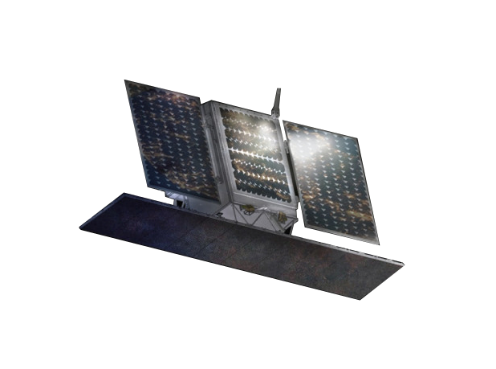 PLATiNO-1 M&B
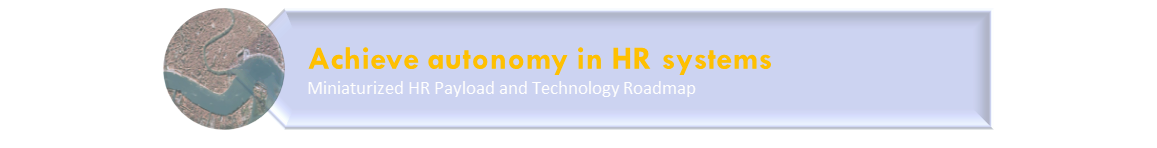 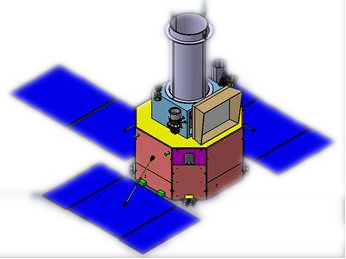 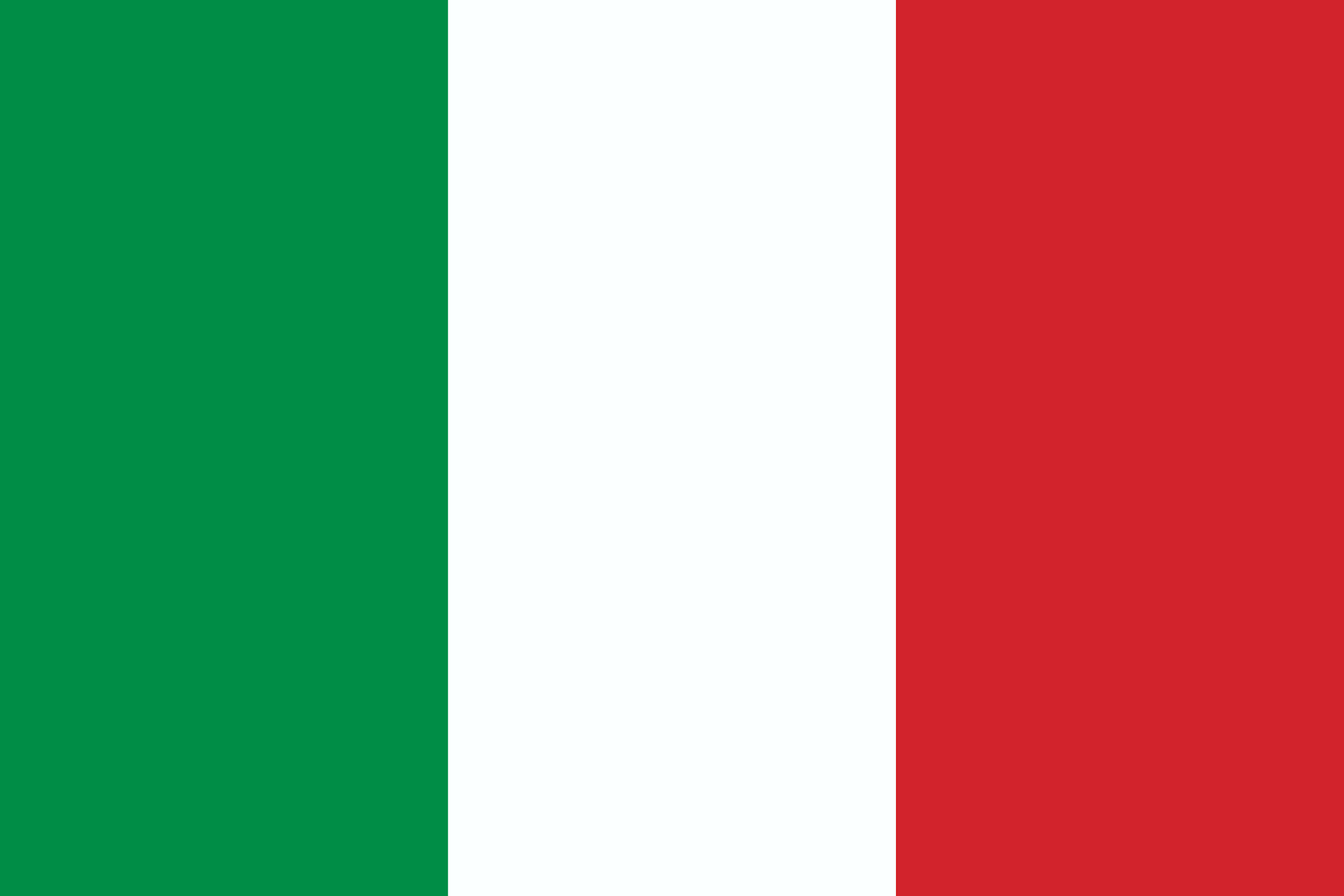 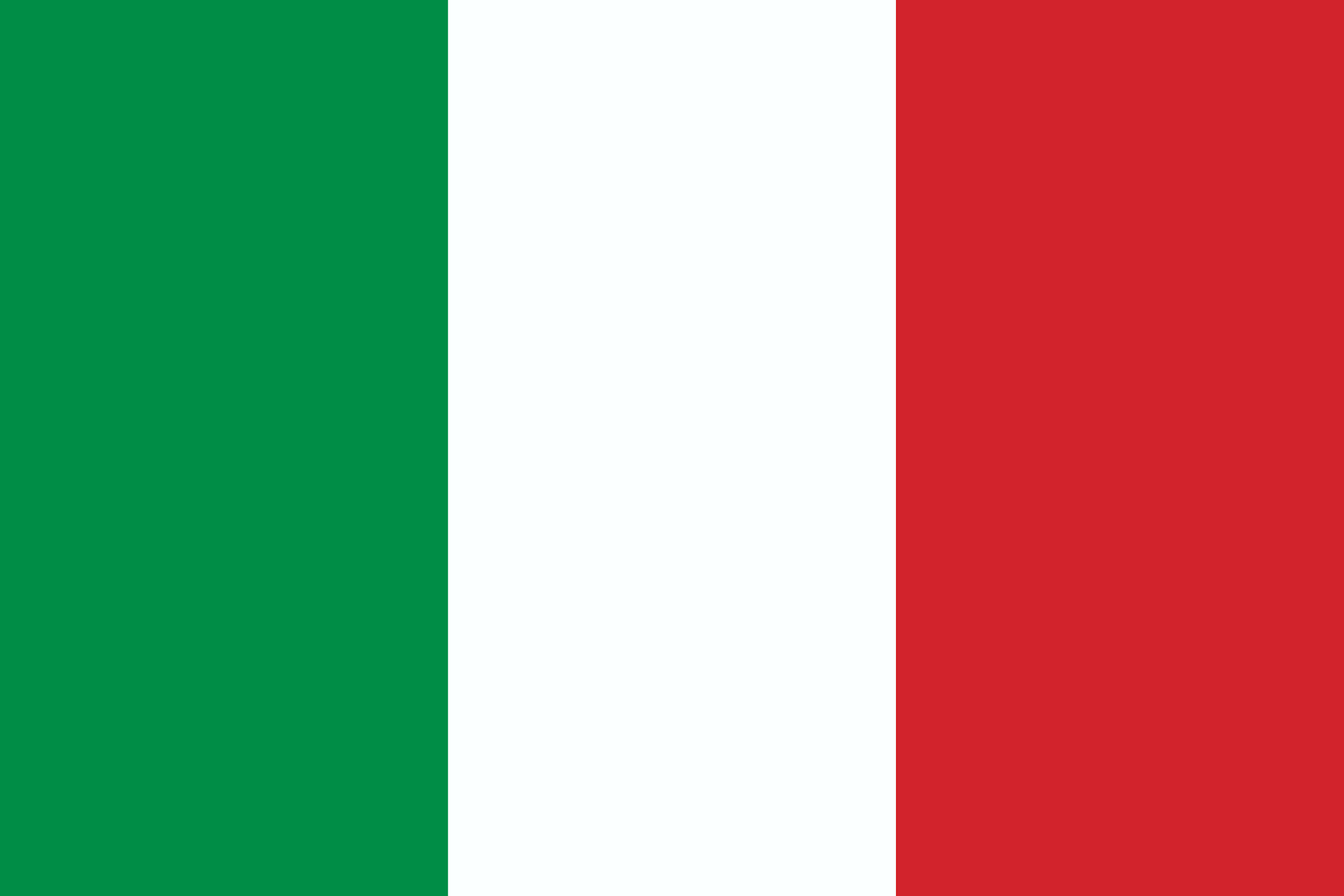 PLATiNO-4
L-Band M&B
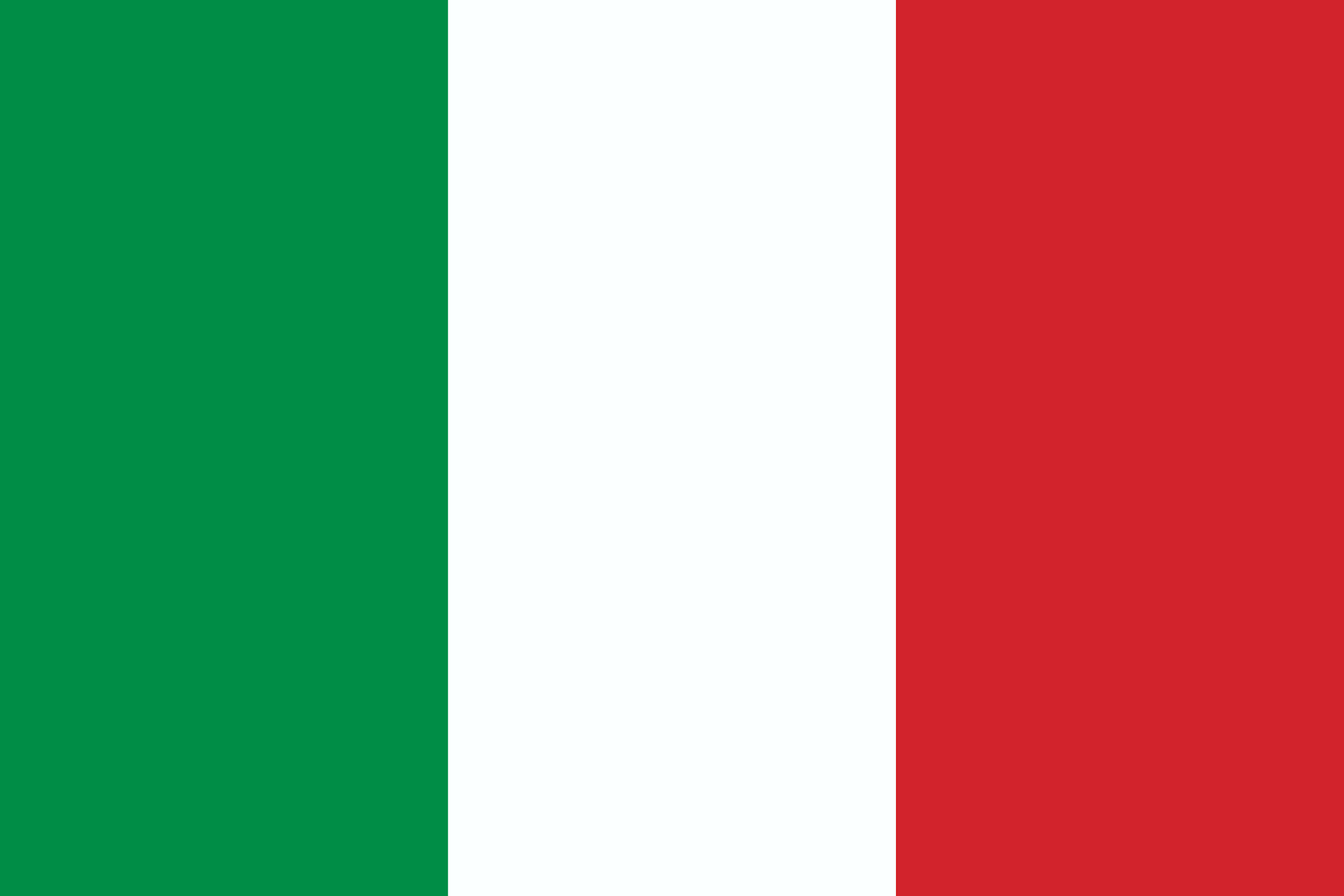 OCO-Next
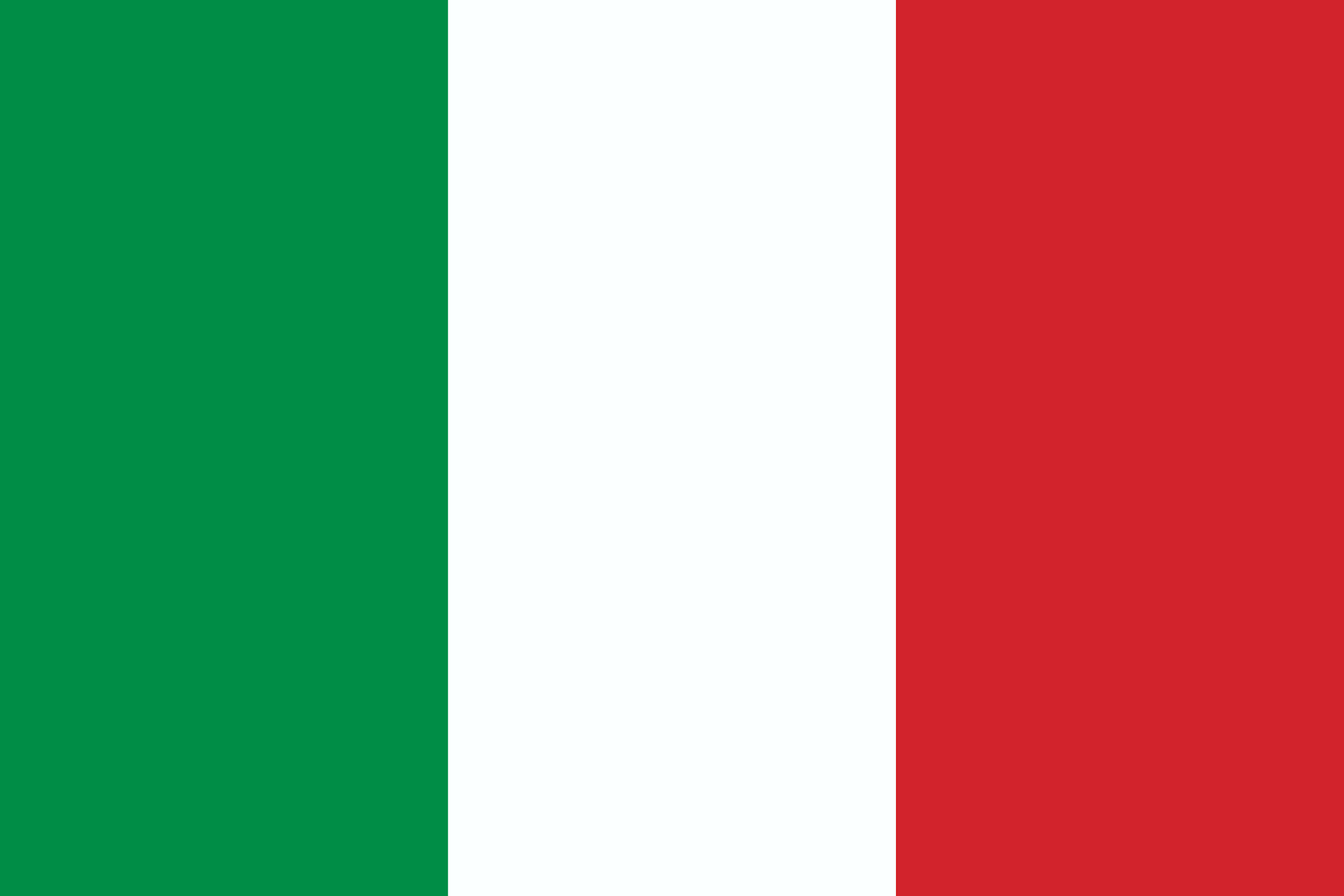 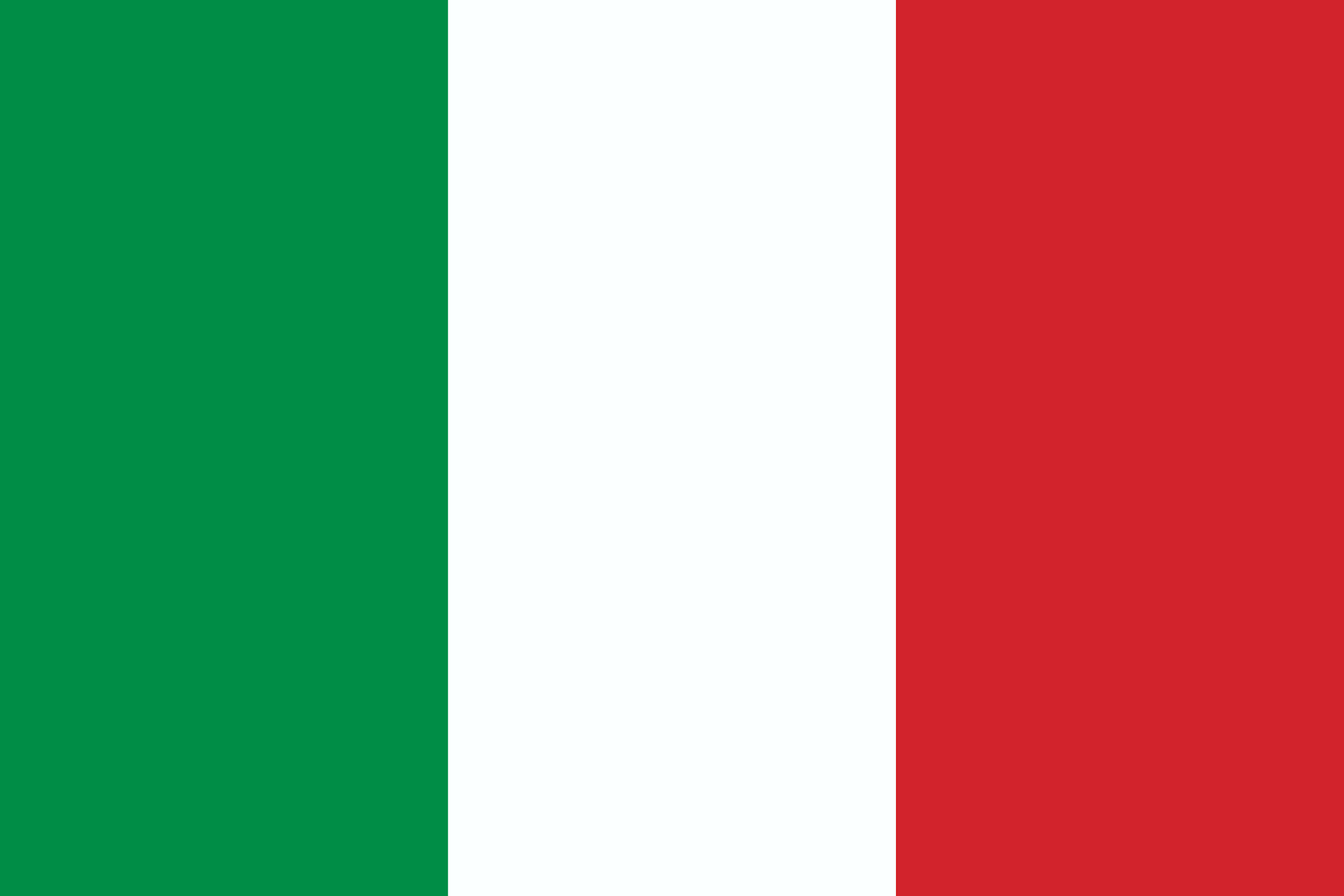 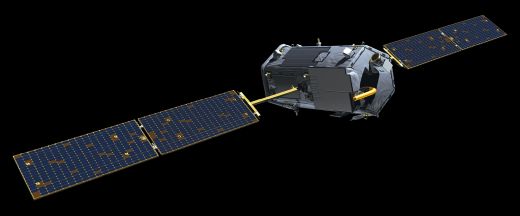 PSG
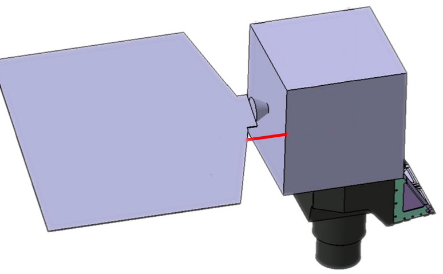 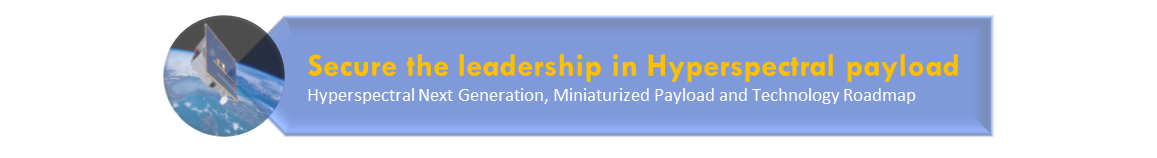 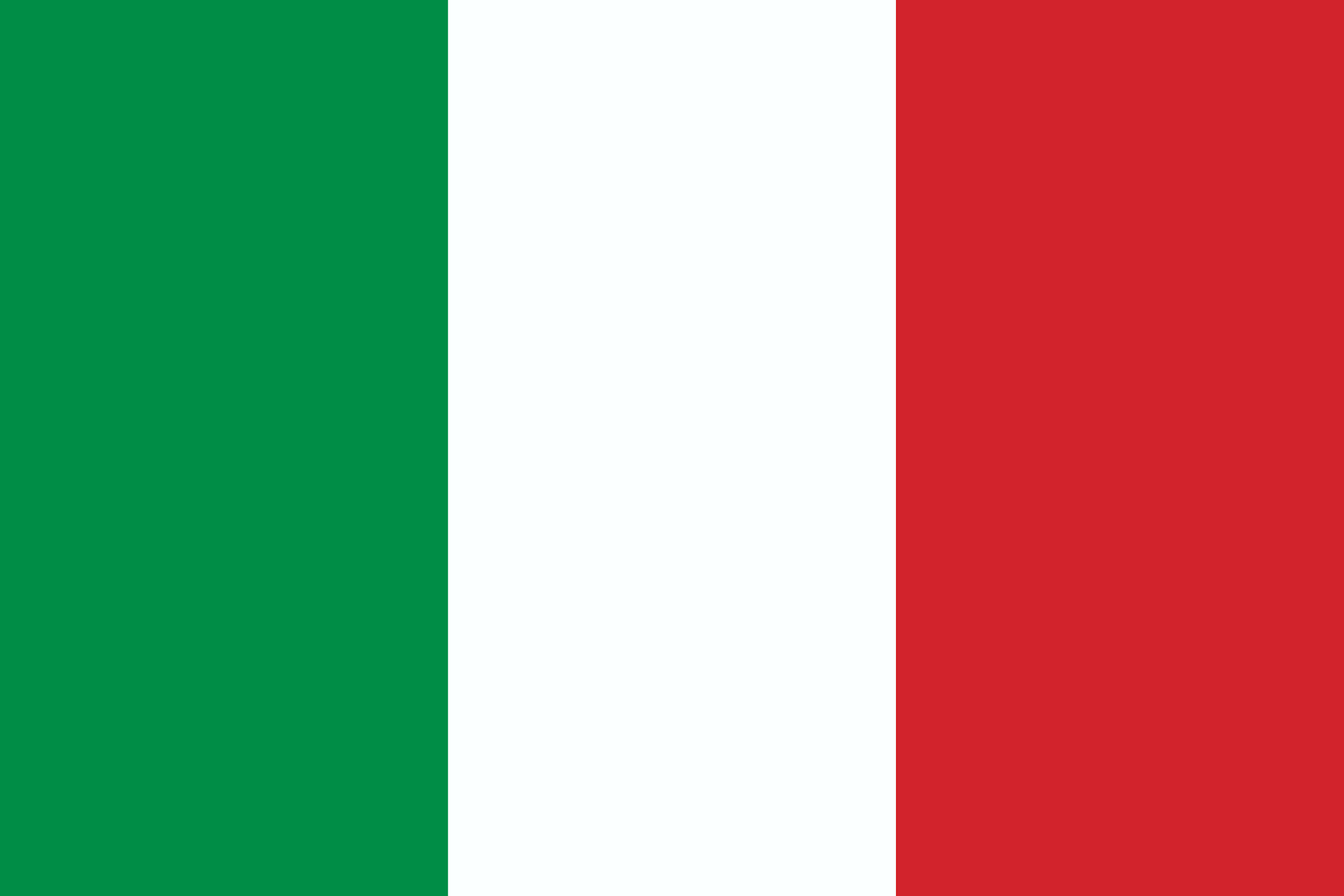 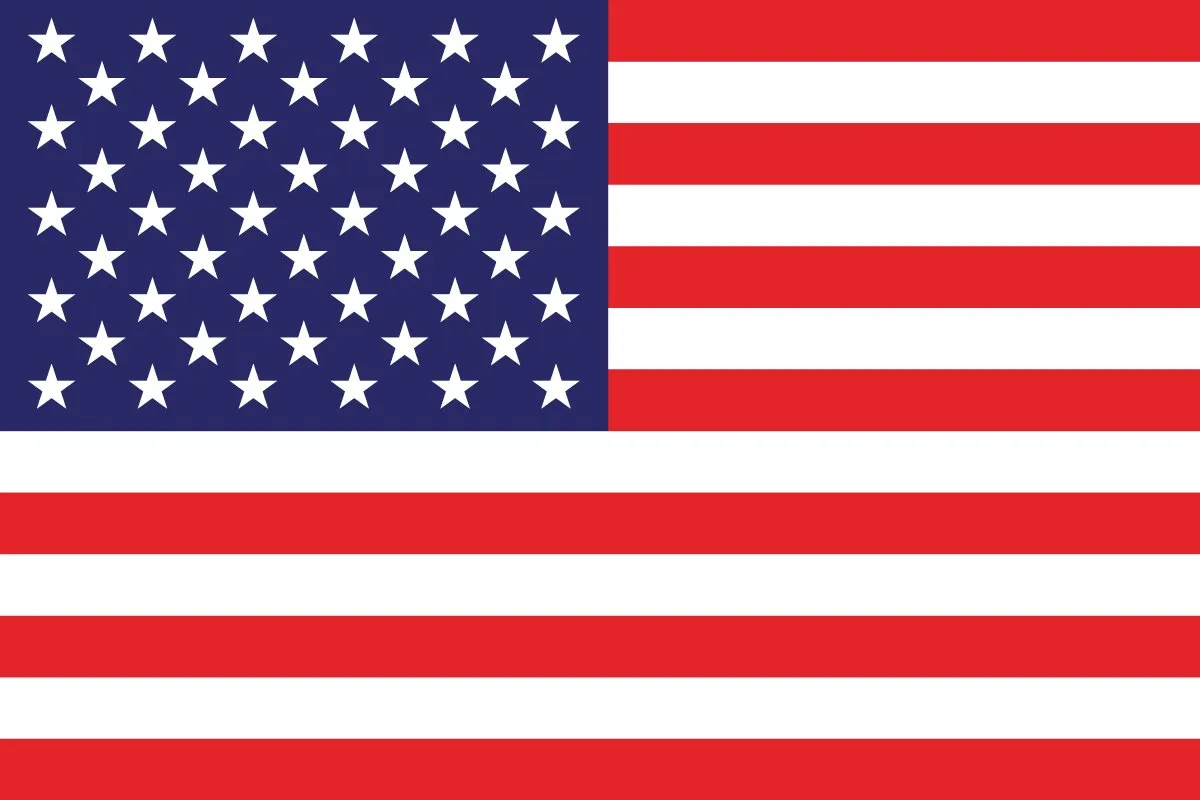 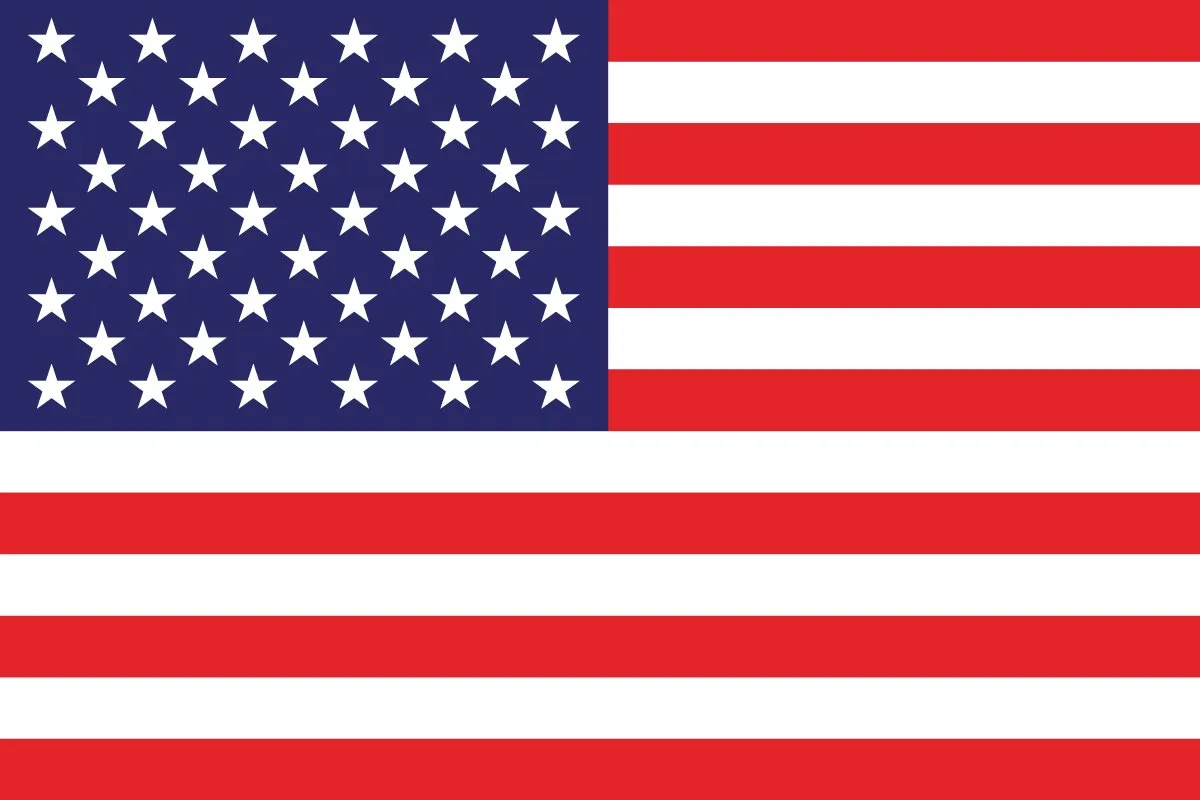 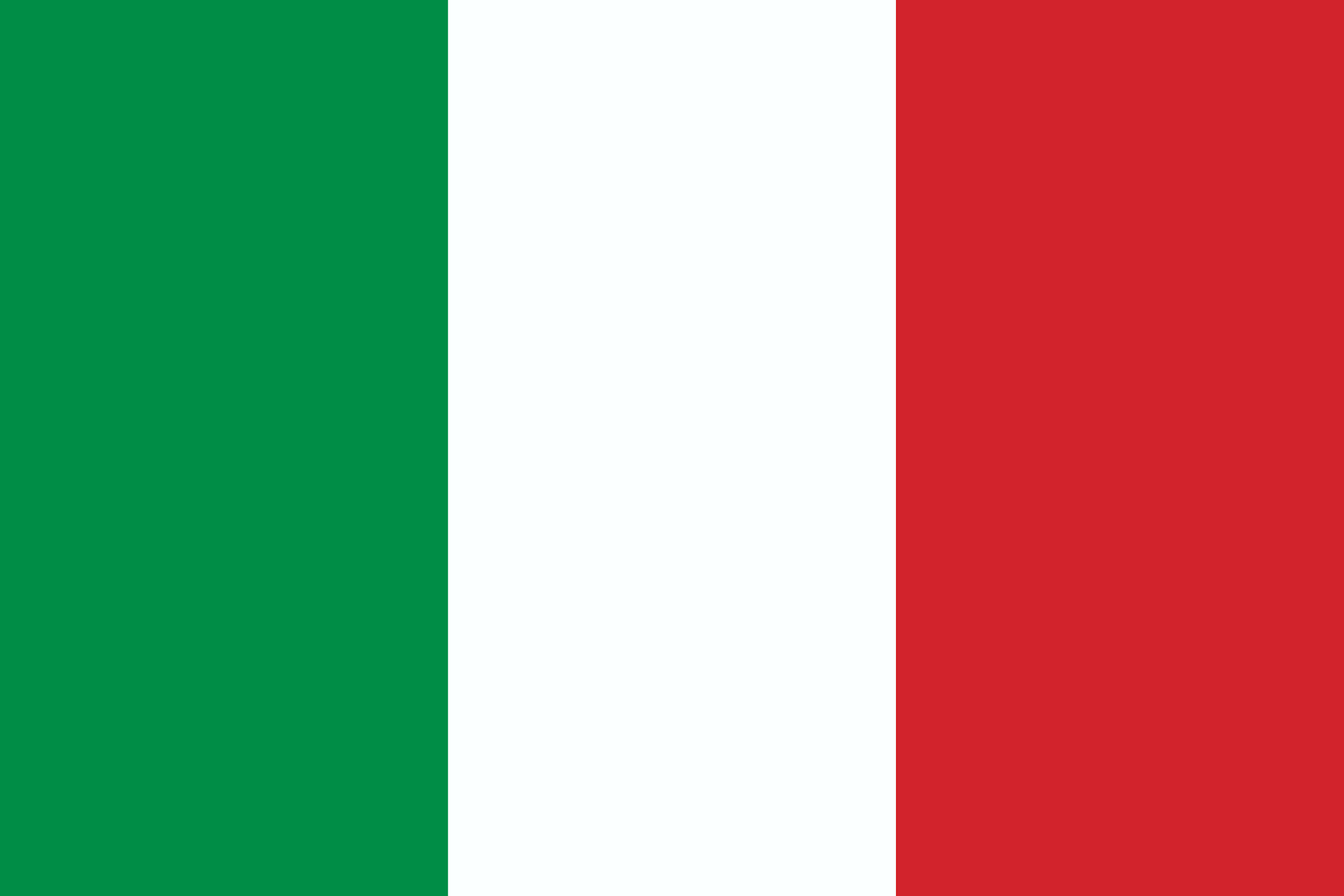 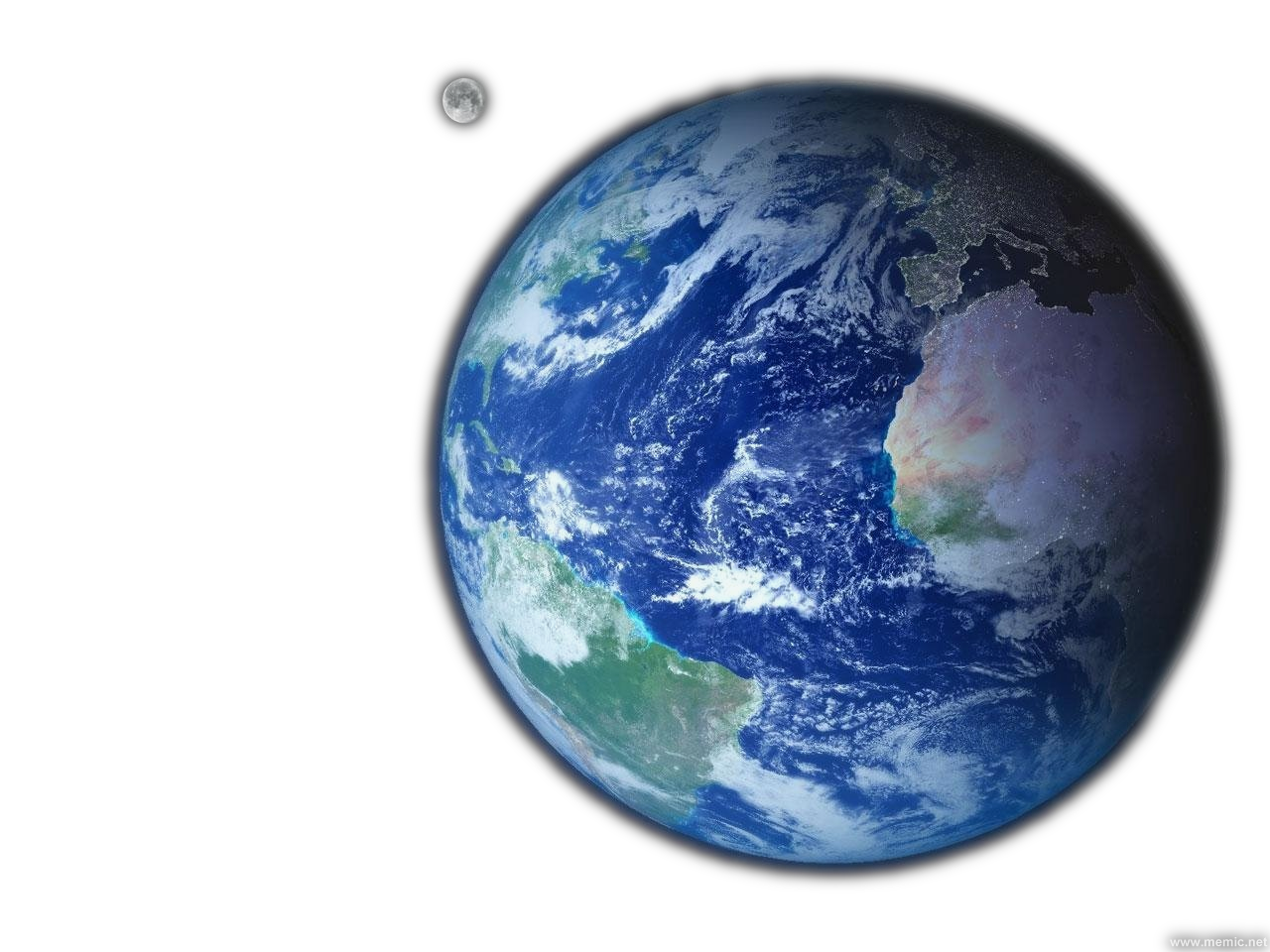 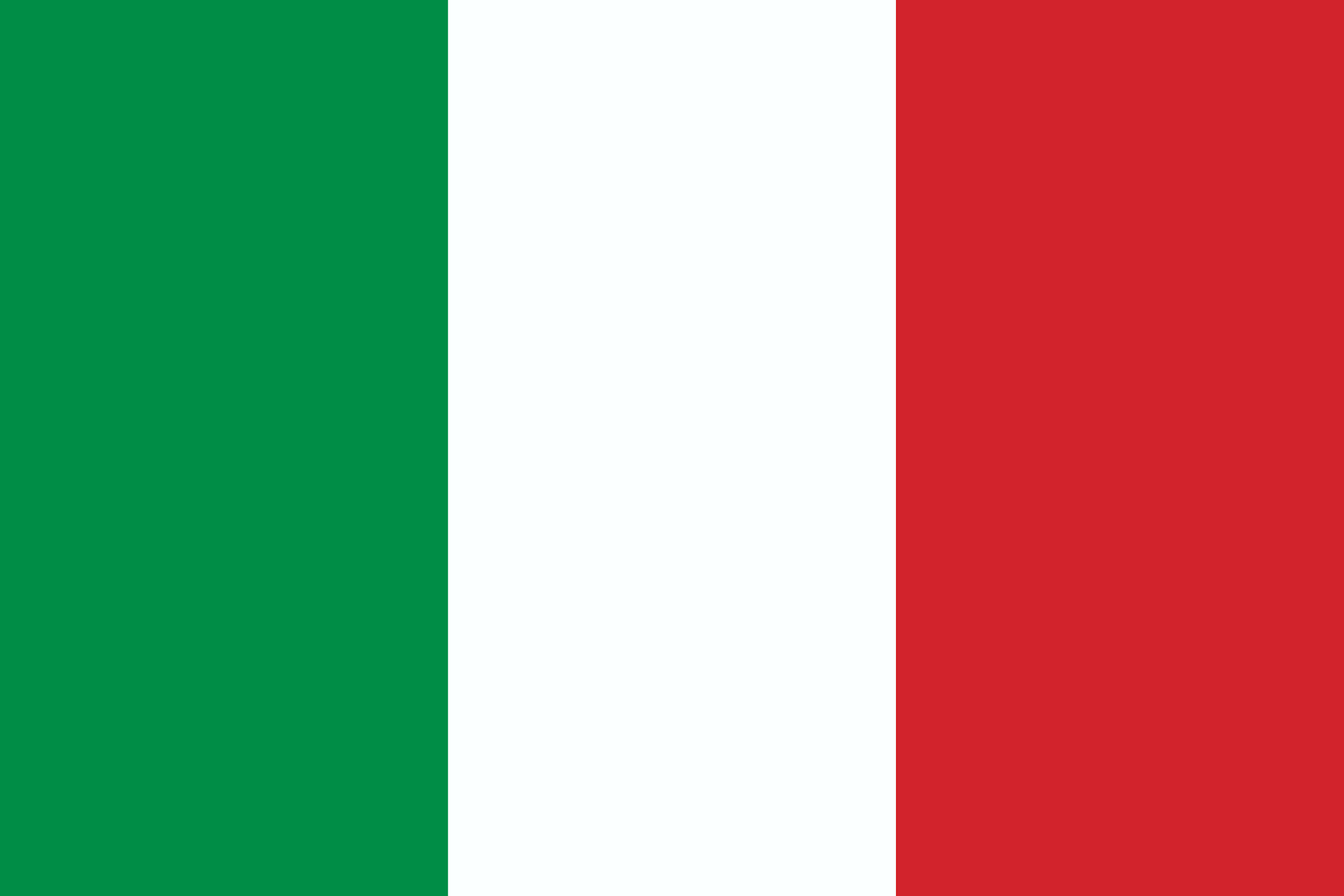 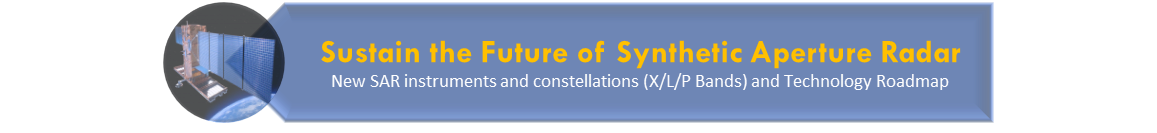 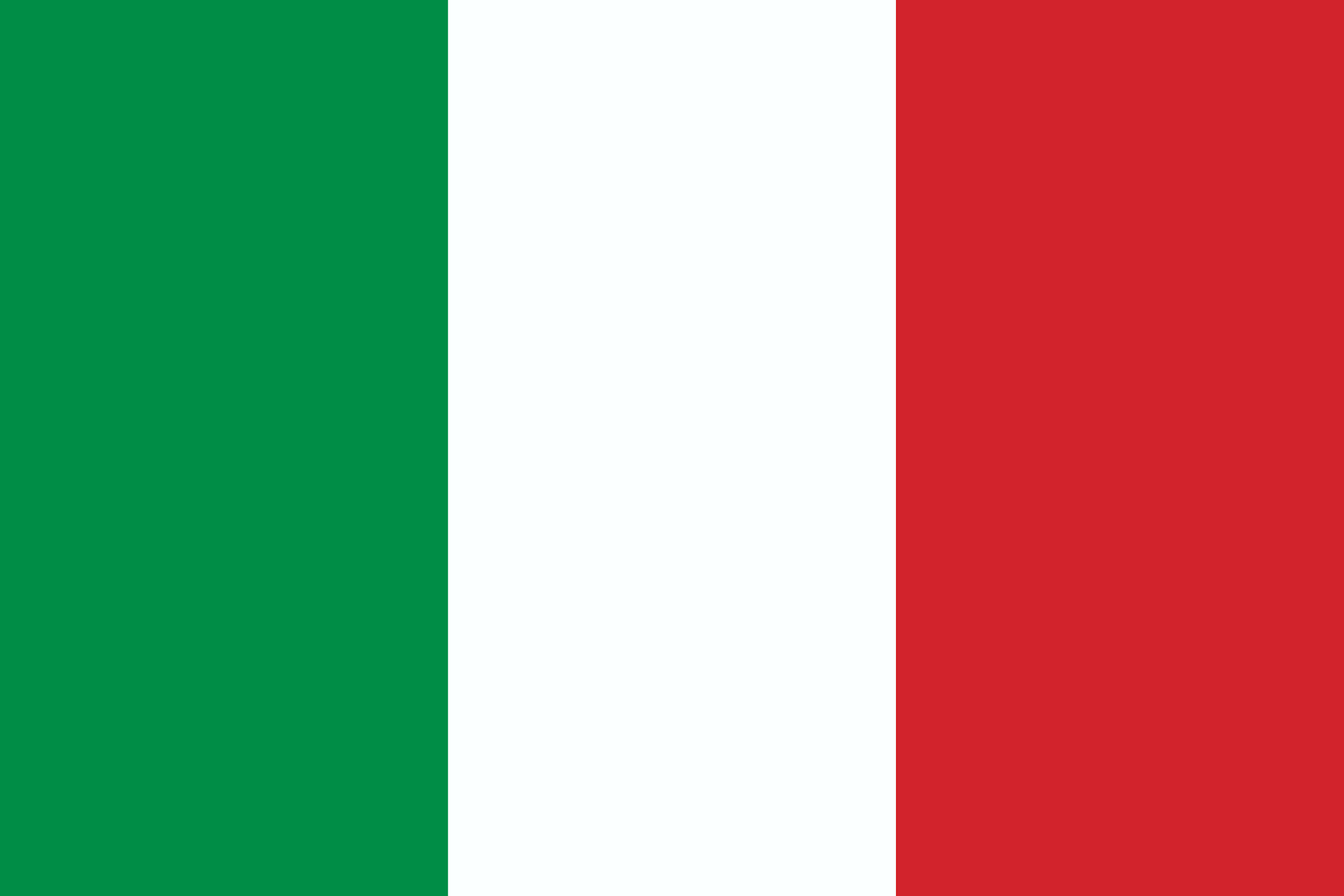 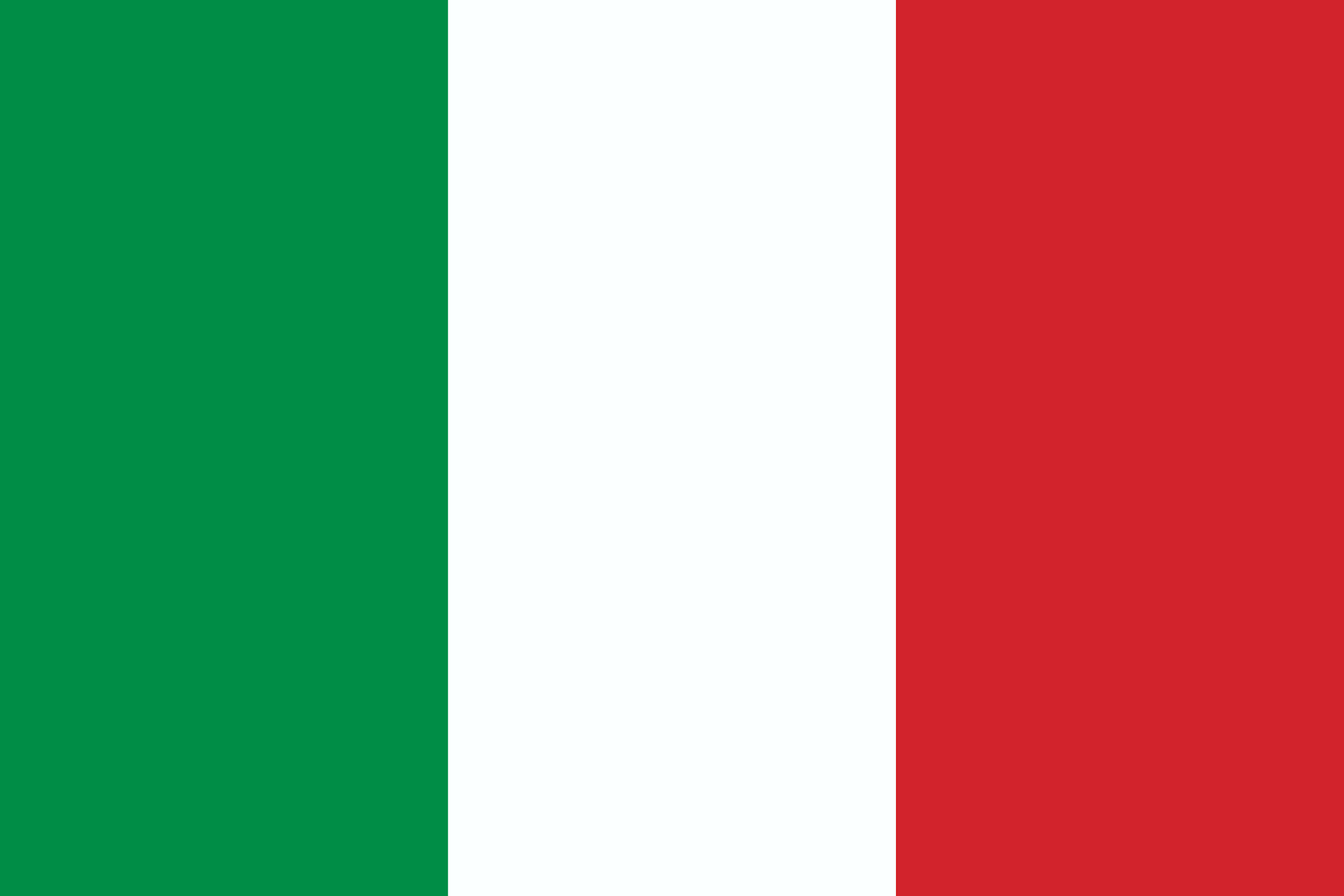 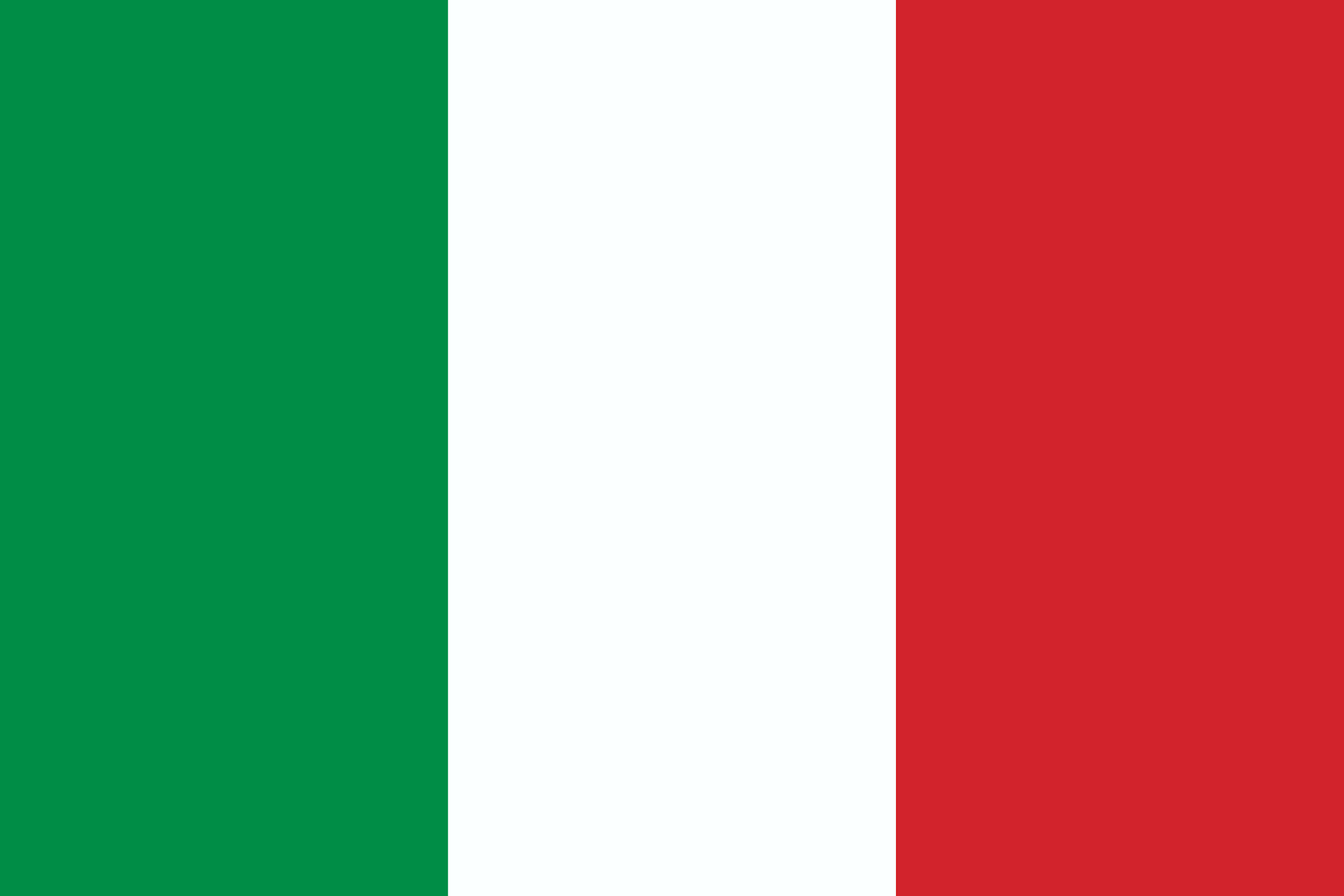 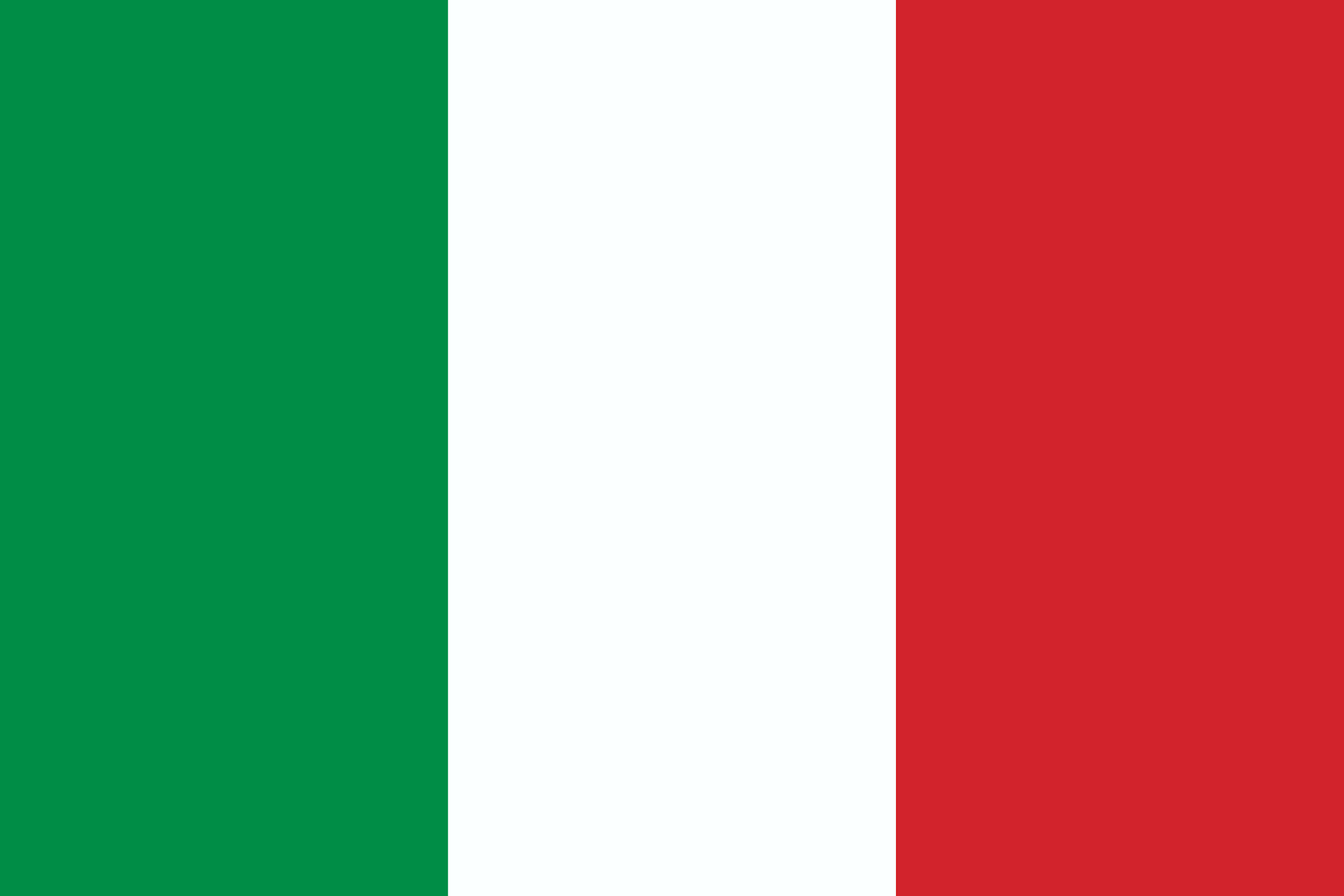 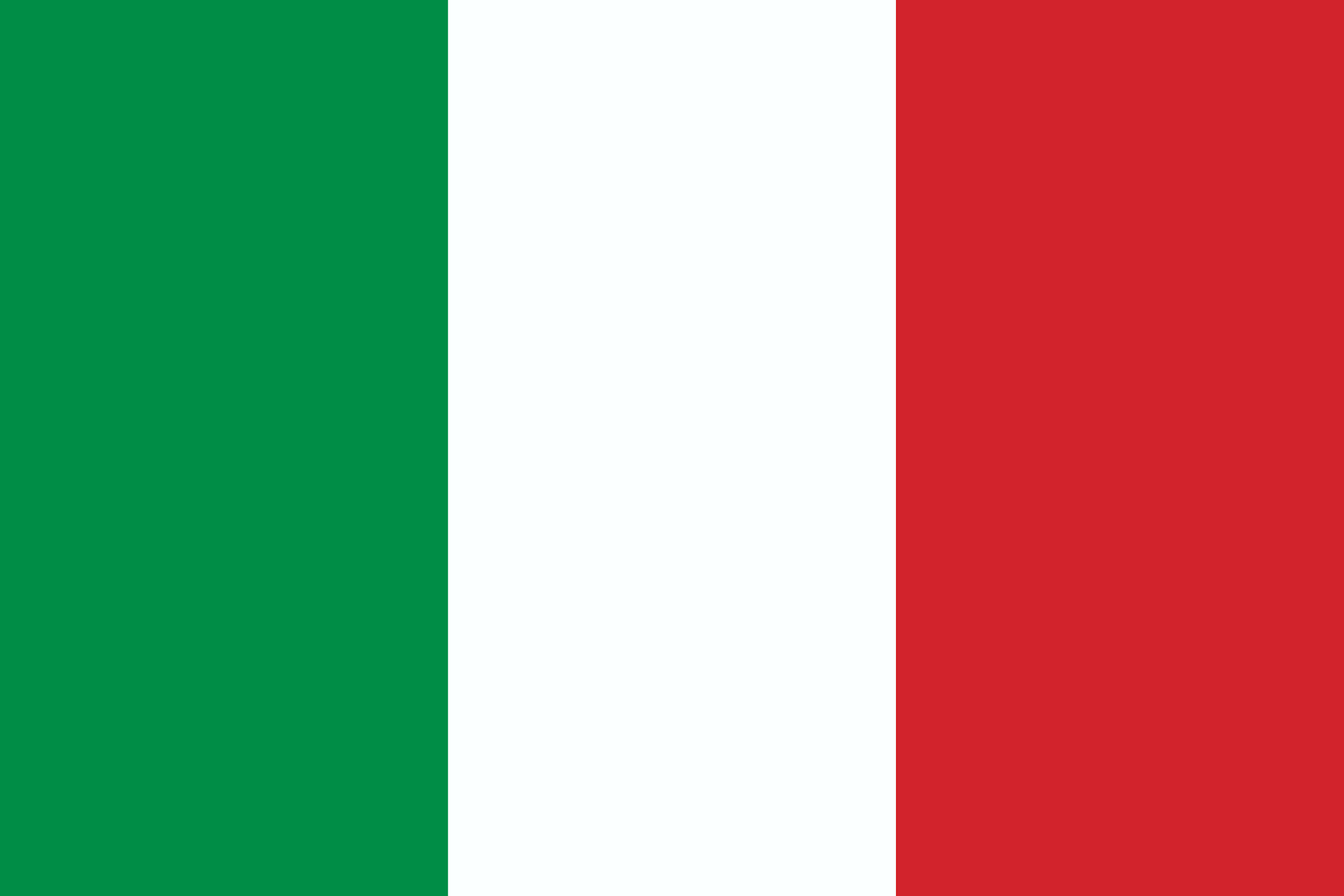 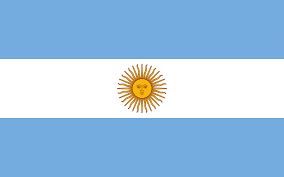 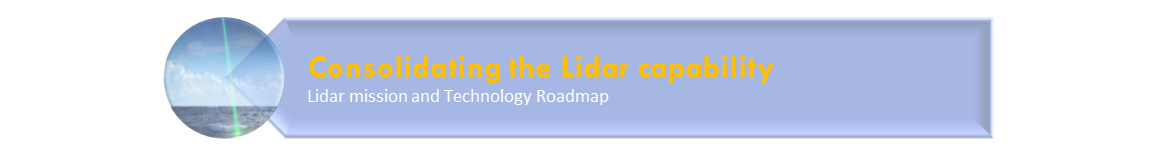 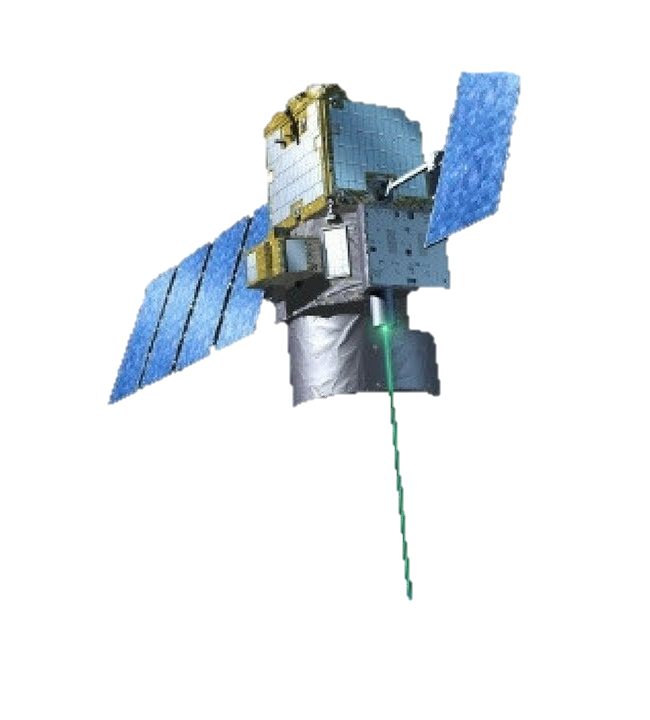 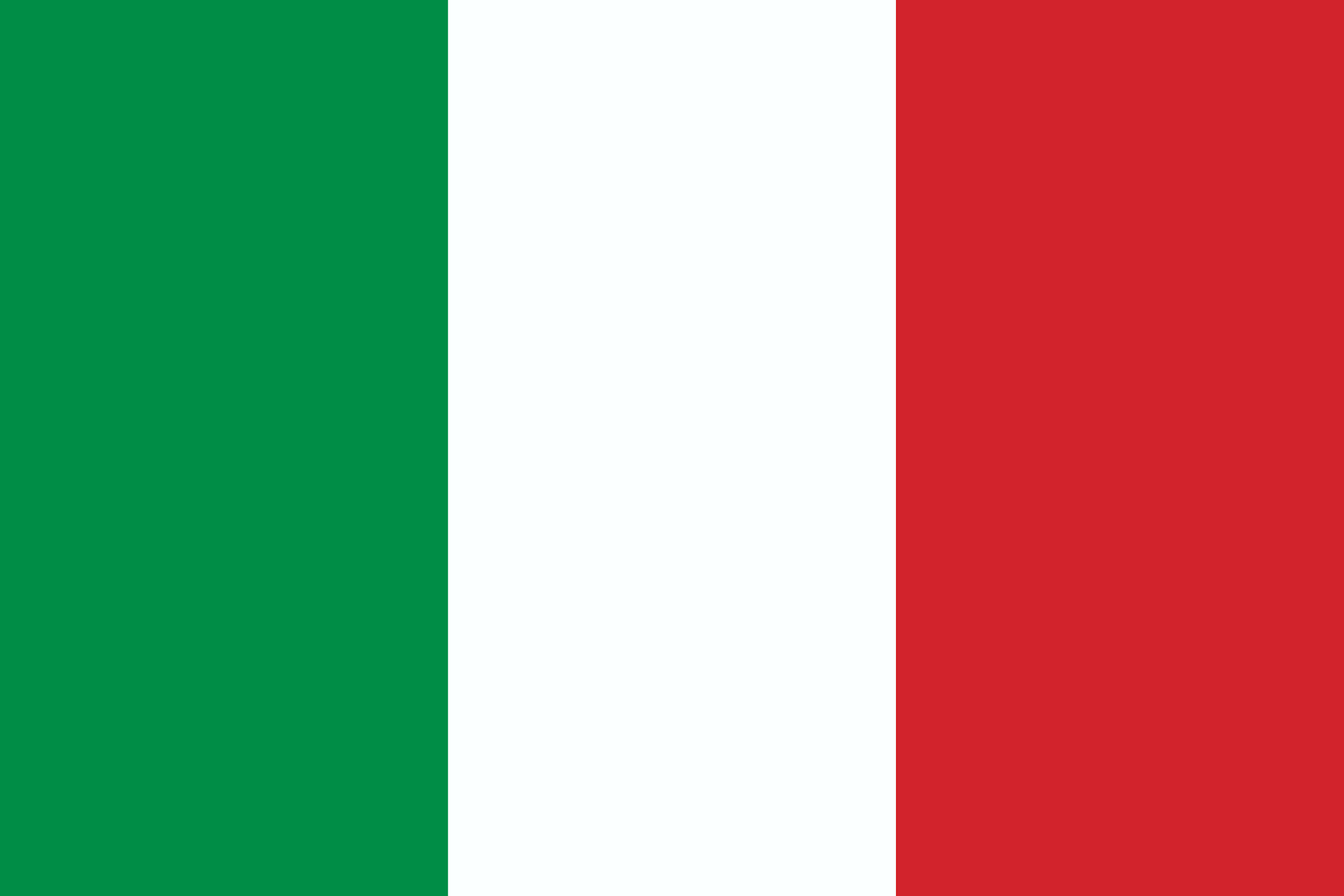 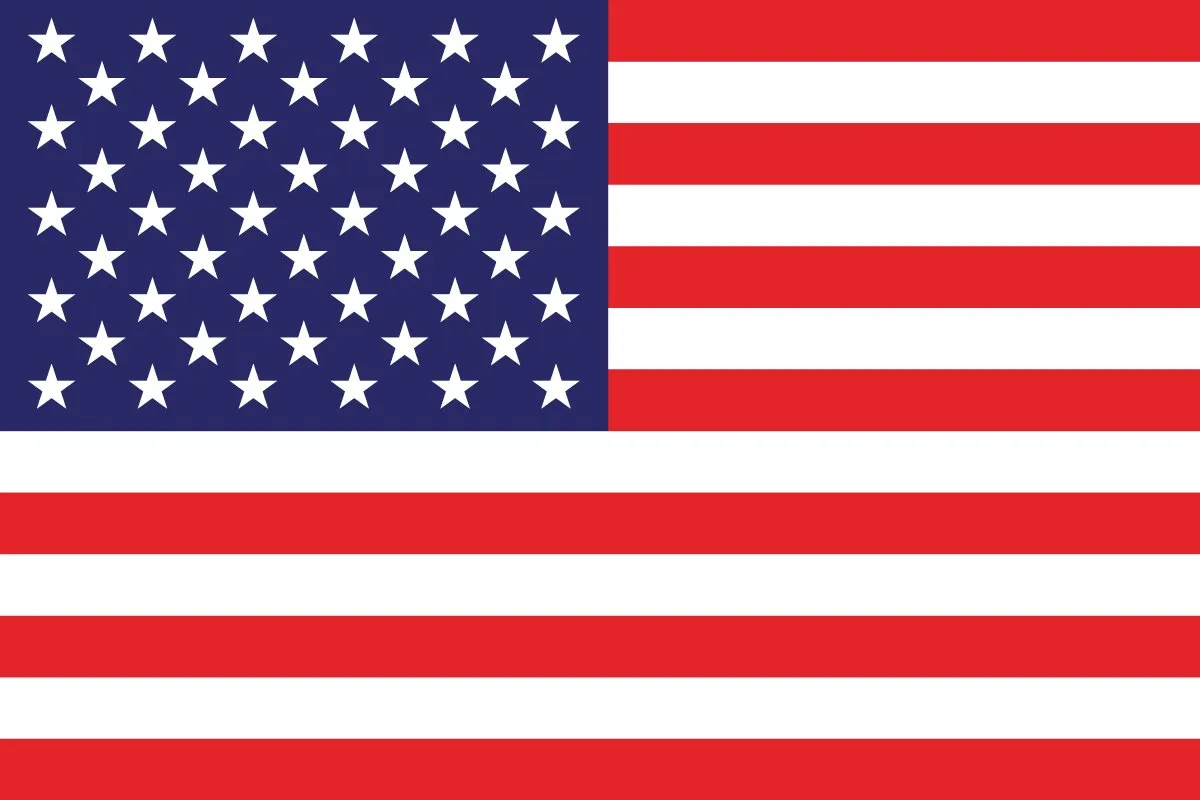 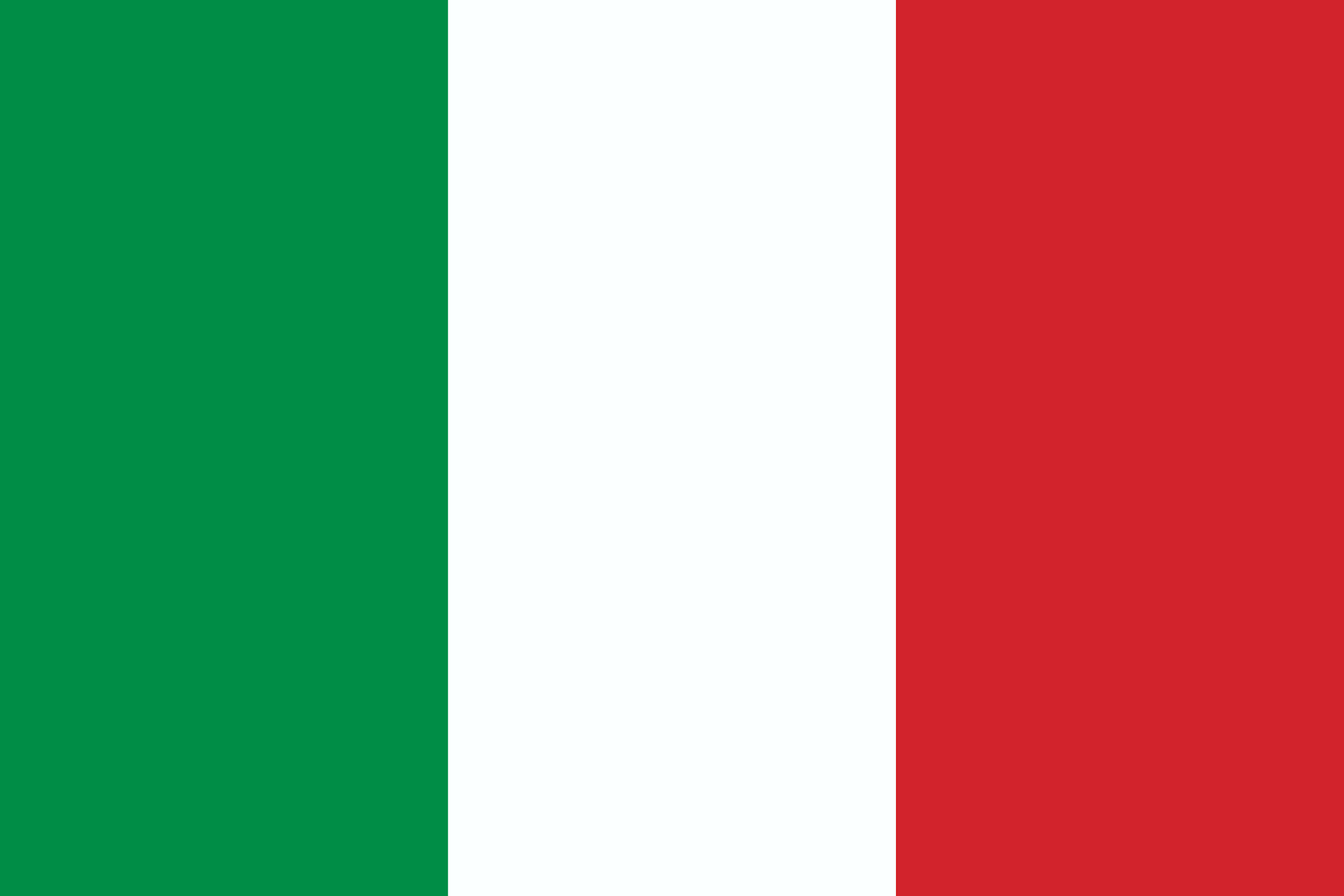 CALIGOLA
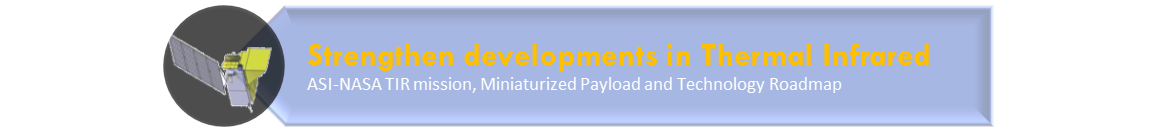 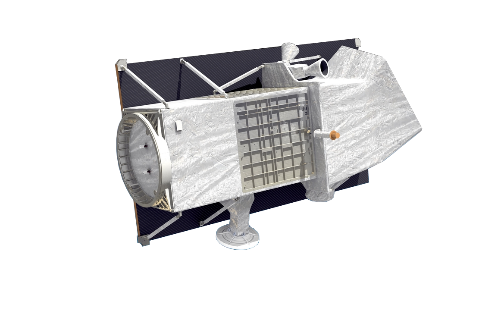 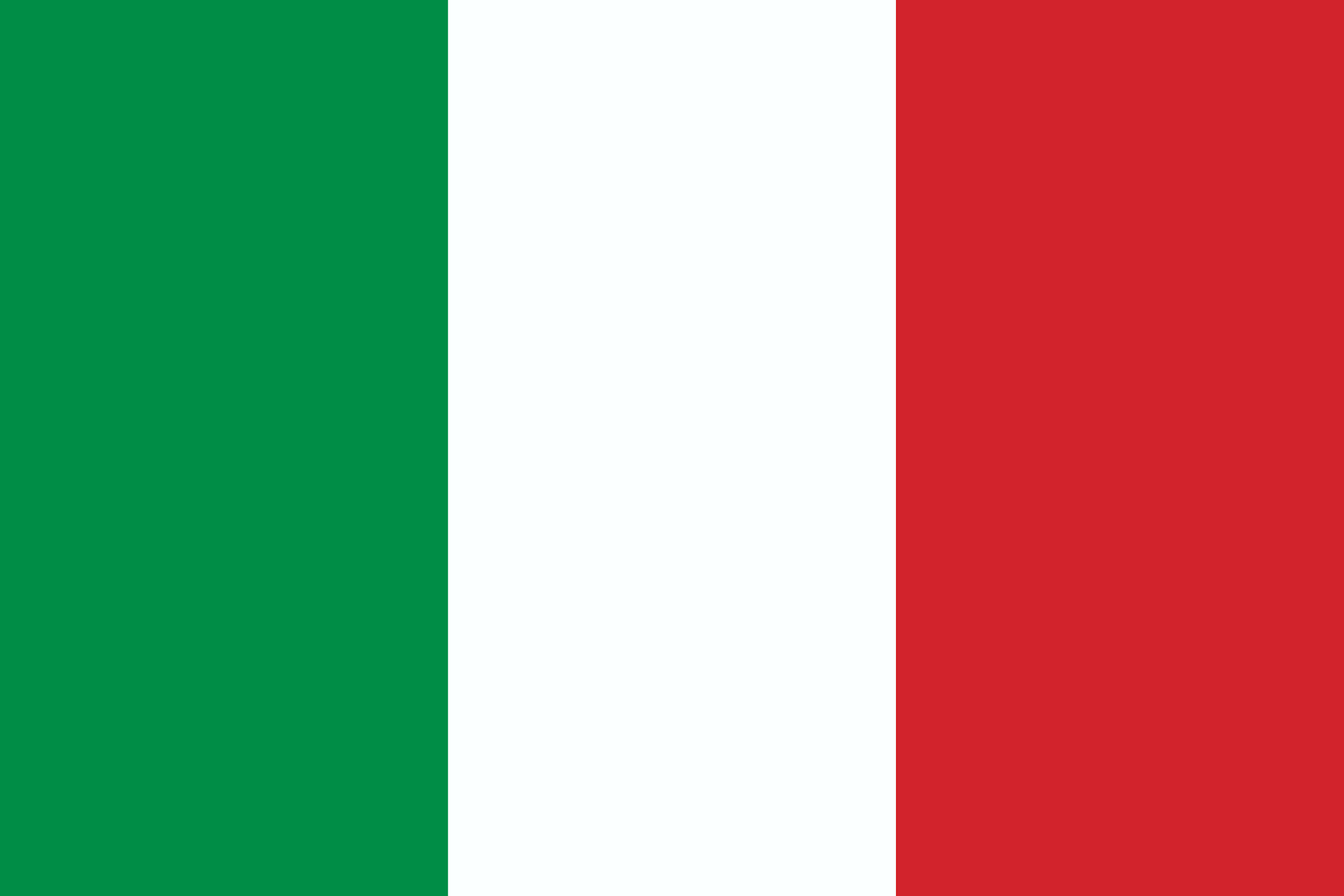 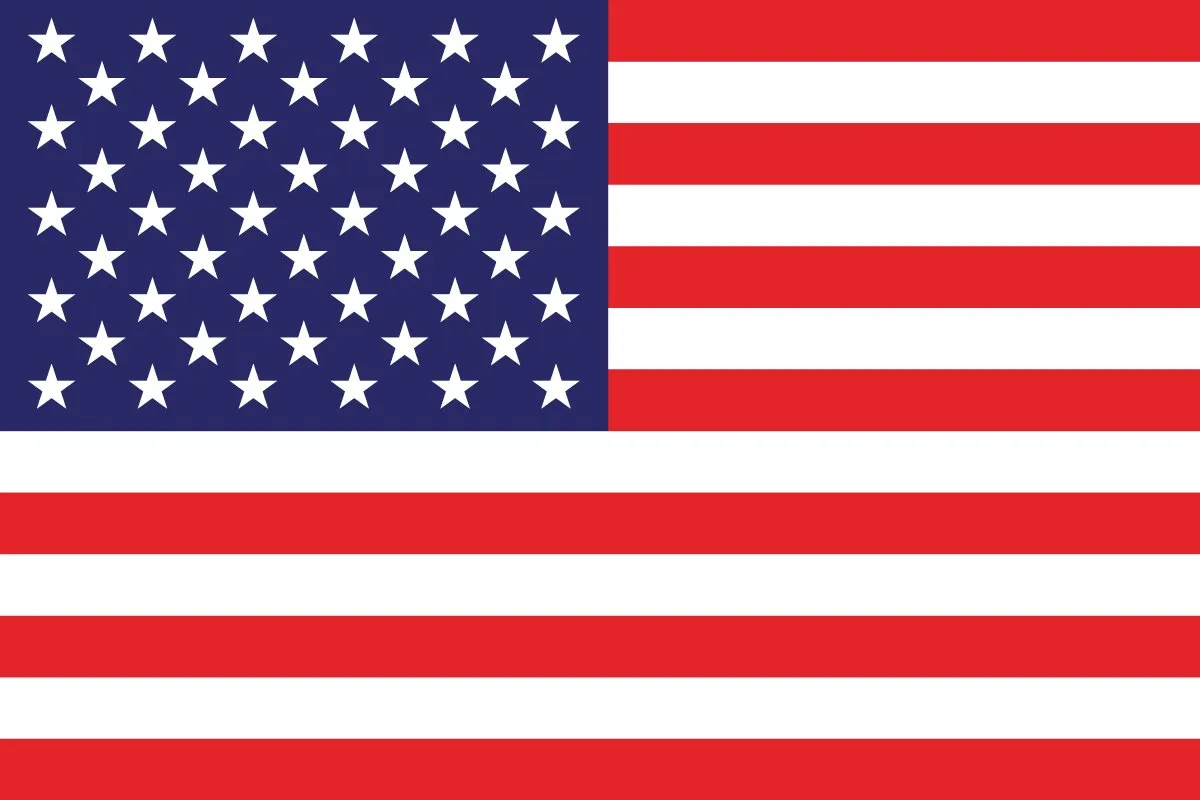 PRISMA
In operations
In development
Planned
Microwave: COSMO-SkyMed and Beyond
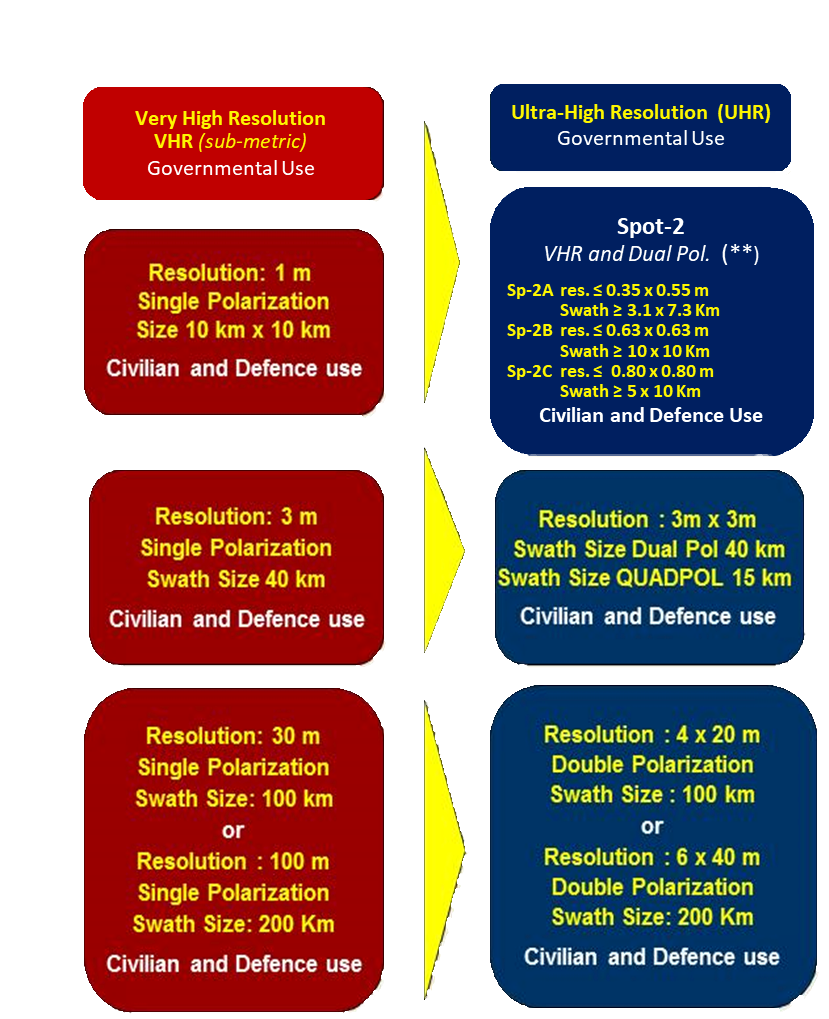 CSG
The FUTURE
CSK
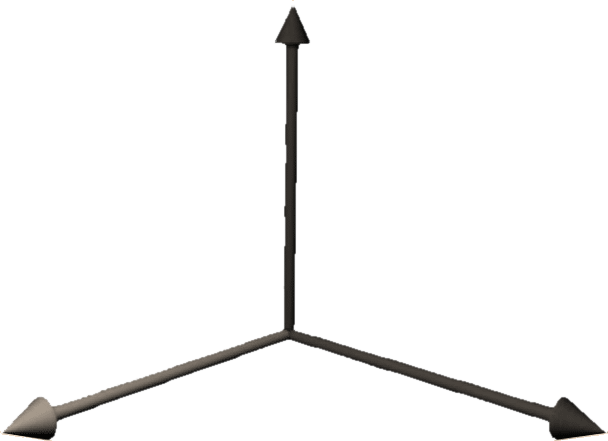 New architectures: a system of systems
GEO and LEO elements
Multi-Sensor capabilities (X and L band SAR)
Multi modes: mono and bi-static SAR
Enhanced performances
Systematic mapping and new on-demand services
SAR Different Bands & Modes
SPOTLIGHT
STRIPMAP
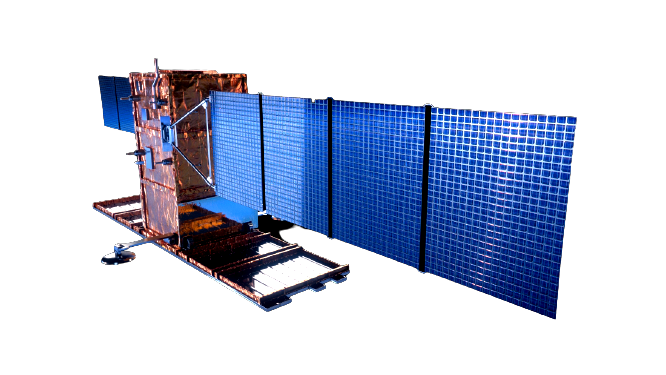 SCANSAR
Development & evolution  of Size & Orbits
Devel. and evol. in Time
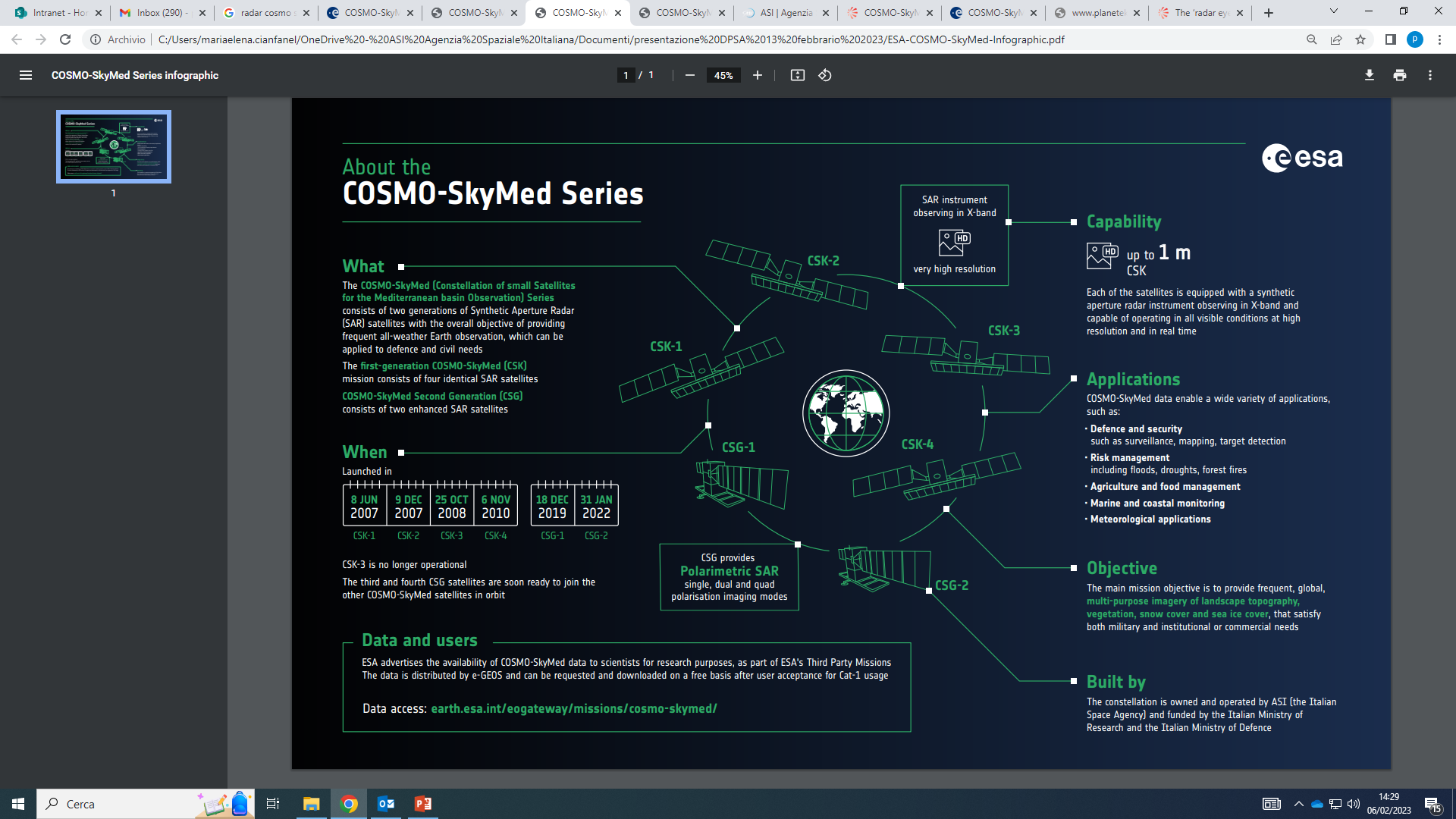 PLATiNO-1 – SAR Mission-X band
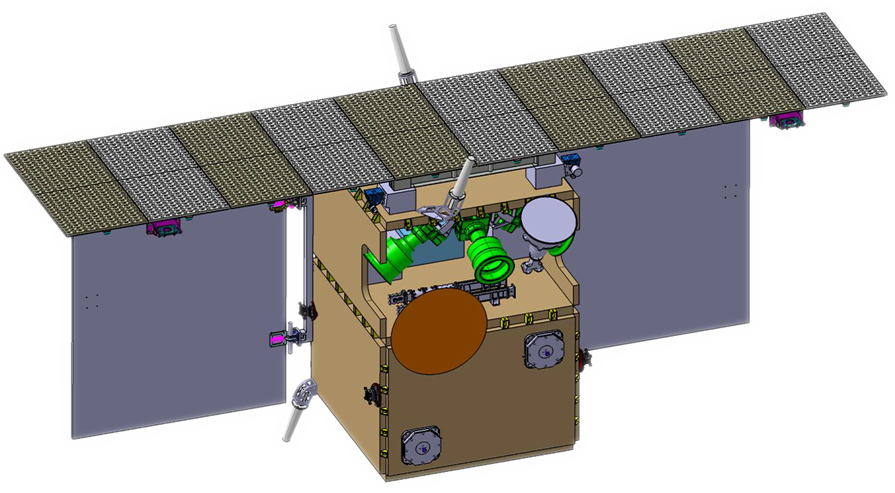 Mission timeline:
Commissioning (LEOP and Commissioning) 3 months;
Phase-1 (@619 km, formation flying with CSK/CSG) 1 year;
Re-orbit phase (orbit transfer) 6 months;
Phase-2 (@410 km, monostatic acquisition) 1.5 years;
De-orbiting phase 6 months.
During Phase-1 PLT-1 will mainly work as a receiver acquiring from Earth the signal generated by CSK/CSG
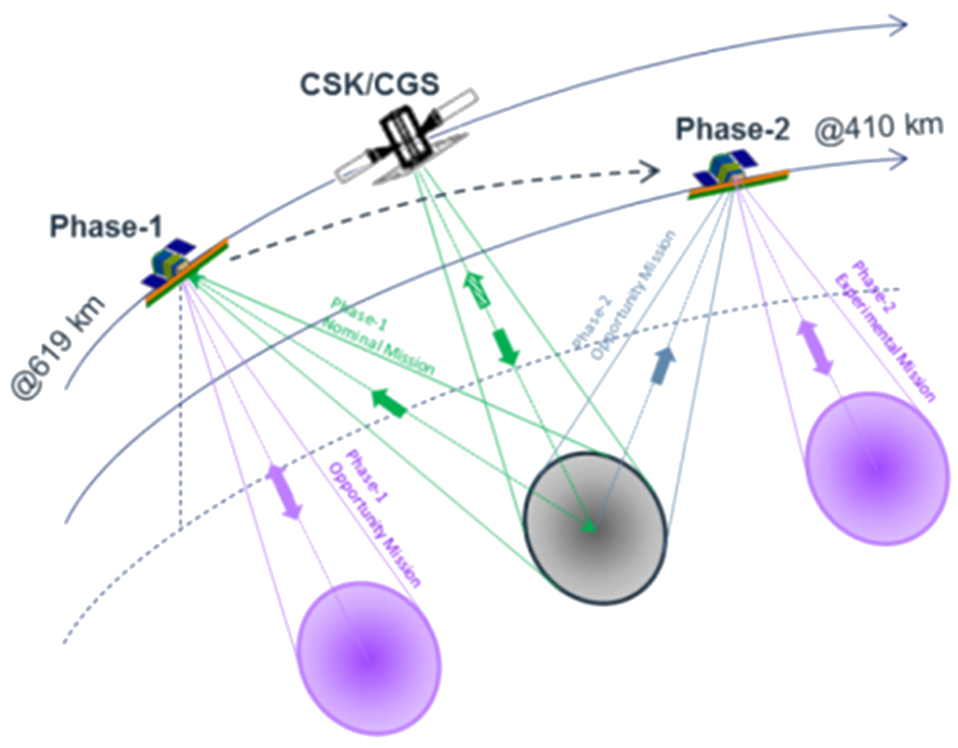 PLT-1 shall be sized to provide the capacity to acquire, downlink and archive images totaling 20000 km2 daily.
Launch date: end of 2024
ASI Earth Observation Division - This document contains proprietary information of ASI, and may not be reproduced, copied, disclosed or utilized in any way, in whole or in part, without the prior written consent of ASI
PRISMA - Hyperspectral
Fully funded by the Italian Space Agency (ASI): in-orbit Earth Observation system that simultaneous combines data of a hyperspectral sensor and a panchromatic camera from the same scene.

240 total bands in VNIR (#66, 400–1010 nm) & SWIR (#174, 920–2505 nm) at a spatial resolution of 30 m on a swath of 30 km 
Mean spectral resolution of 10 nm in a spectral range of 400-2500 nm
Pan (Panchromatic) imagery is provided at a spatial resolution of 5 m
Simultaneous acquisition of images in the VNIR, SWIR and PAN on the same scene
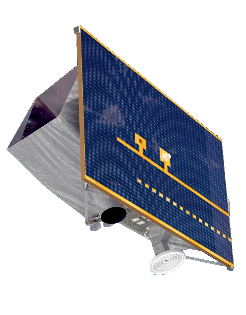 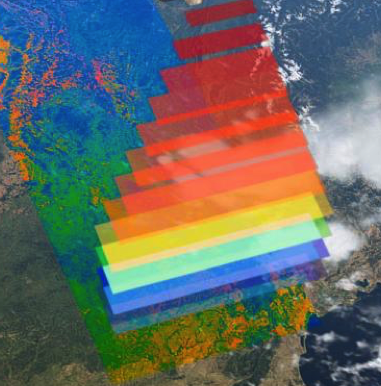 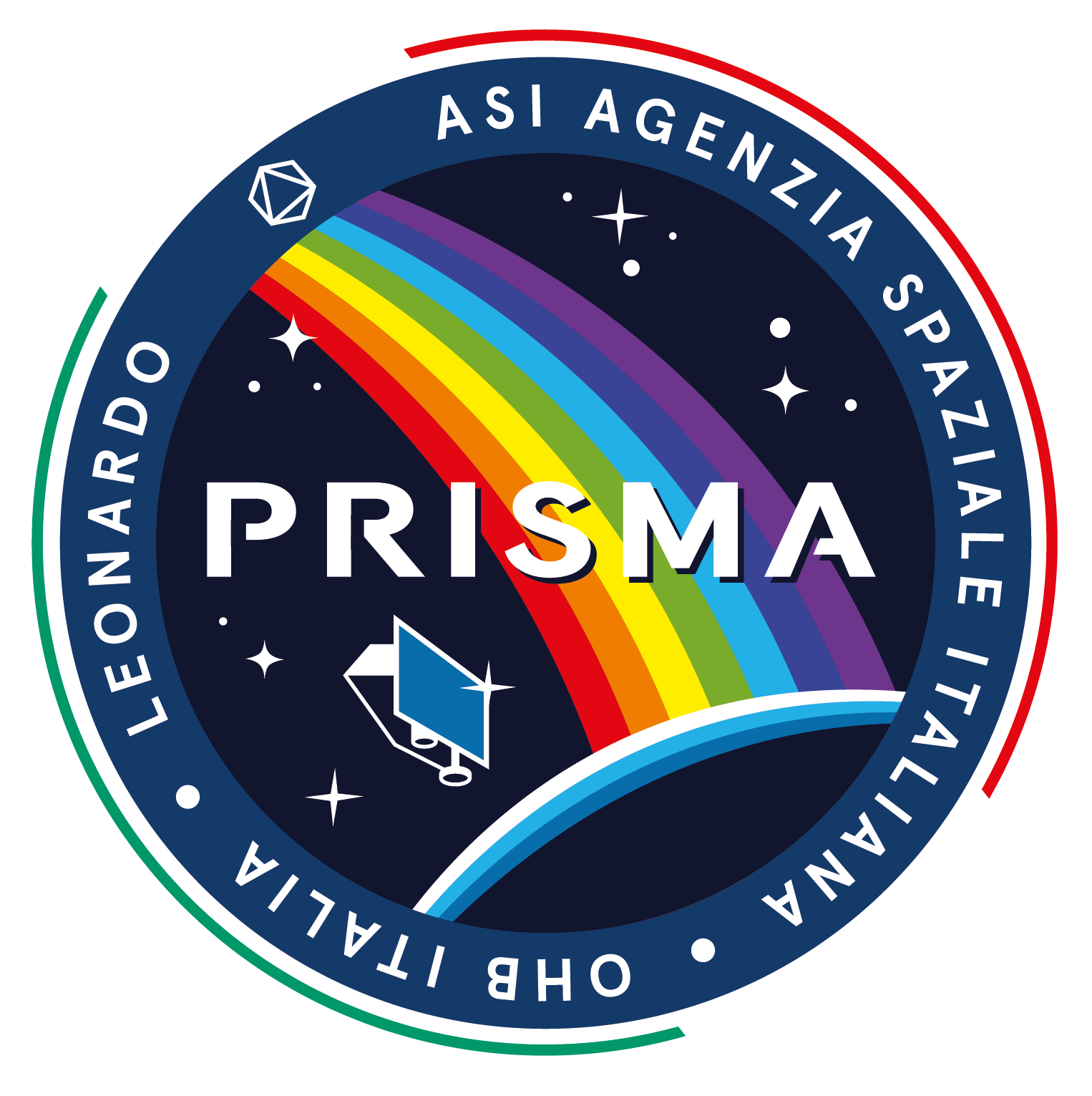 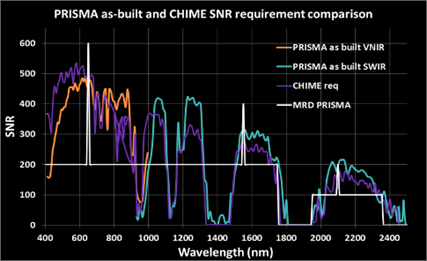 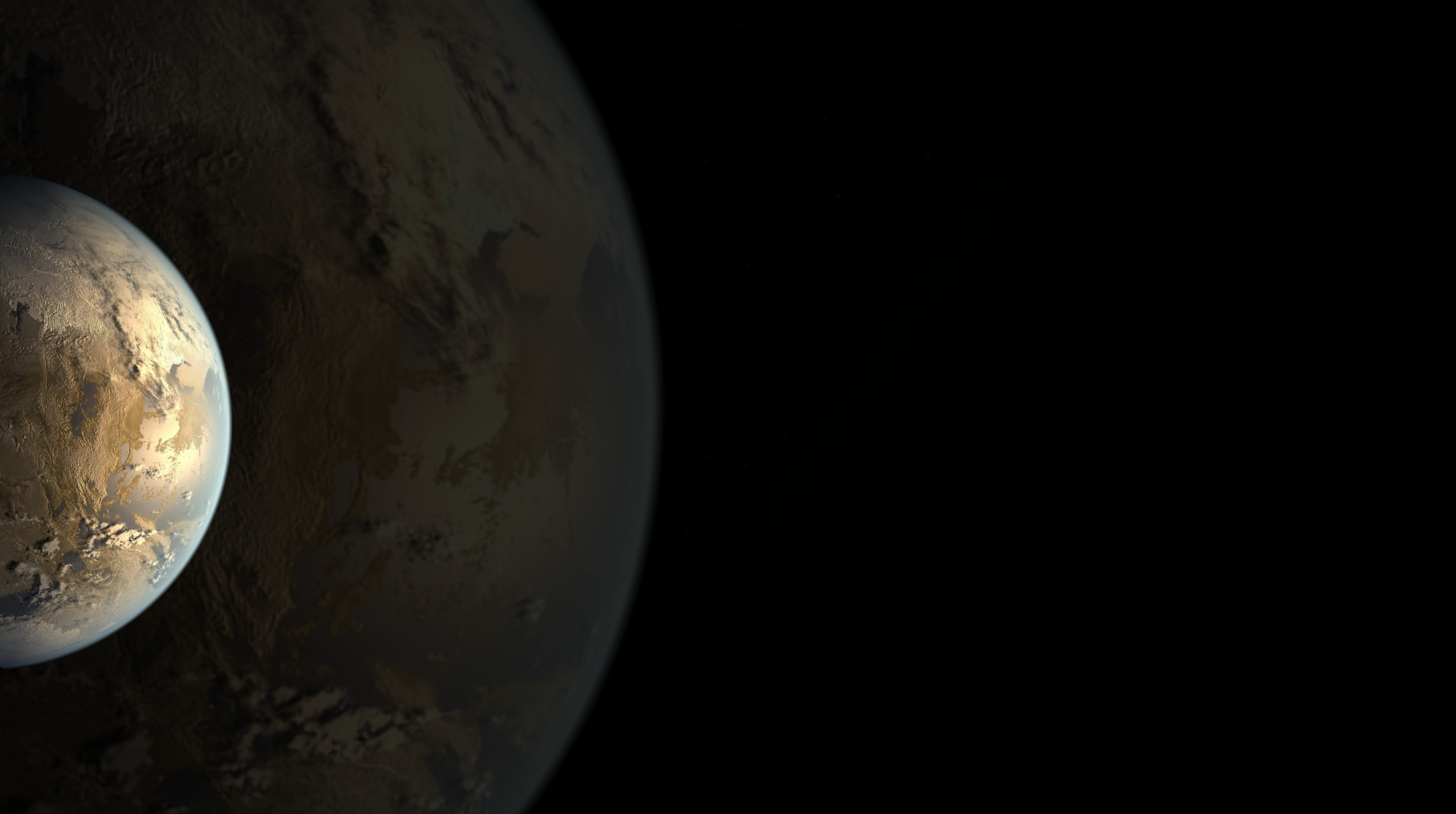 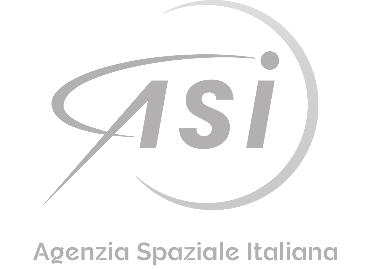 PRISMA  2nd Generation
PRISMA Second Generation is the future Hyperspectral Italian Mission.
Entirely Funded by the Italian Space Agency
High-performance satellite ensuring Hyperspectral data continuity currently available from the PRISMA mission and providing enhanced performances
Launch date: end of 2027
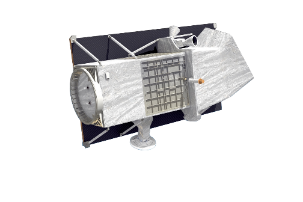 SWATH and SNR: on demand techniques of SWATH enlargement and SNR enhancement on a single pass using the platform agility.
Revisit time (72 h with a maximum off-nadir angle of ± 30°)

Acquisition modes: STRIPMAP and SPOTLIGHT. 
STRIPMAP image: VNIR/SWIR GSD ≤ 30 m and PAN GSD ≤5 m, swath ≥30 km and indefinite length with a Daily STRIPMAP Imaging Capacity (acquire, downlink and archive) more than 2.000.000 km2.
SPOTLIGHT image (on-demand): VNIR/SWIR GSD ≤10 m and PAN GSD ≤2,5 m, swath ≥30 km and length up to 210 km with a Daily SPOTLIGHT Imaging Capacity (acquire, downlink and archive) more than 200.000 km2.
ASI Earth Observation Division - This document contains proprietary information of ASI, and may not be reproduced, copied, disclosed or utilized in any way, in whole or in part, without the prior written consent of ASI
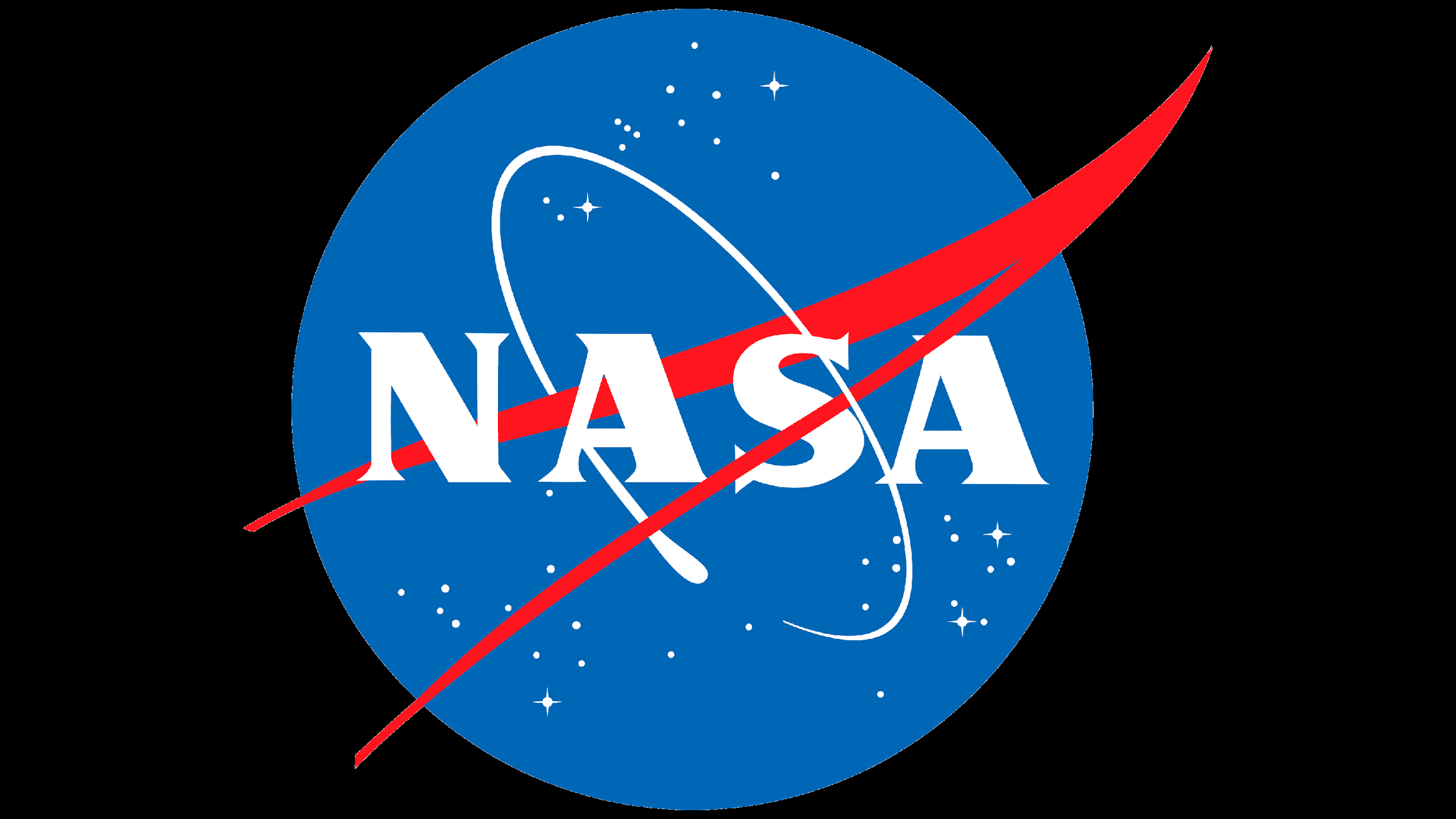 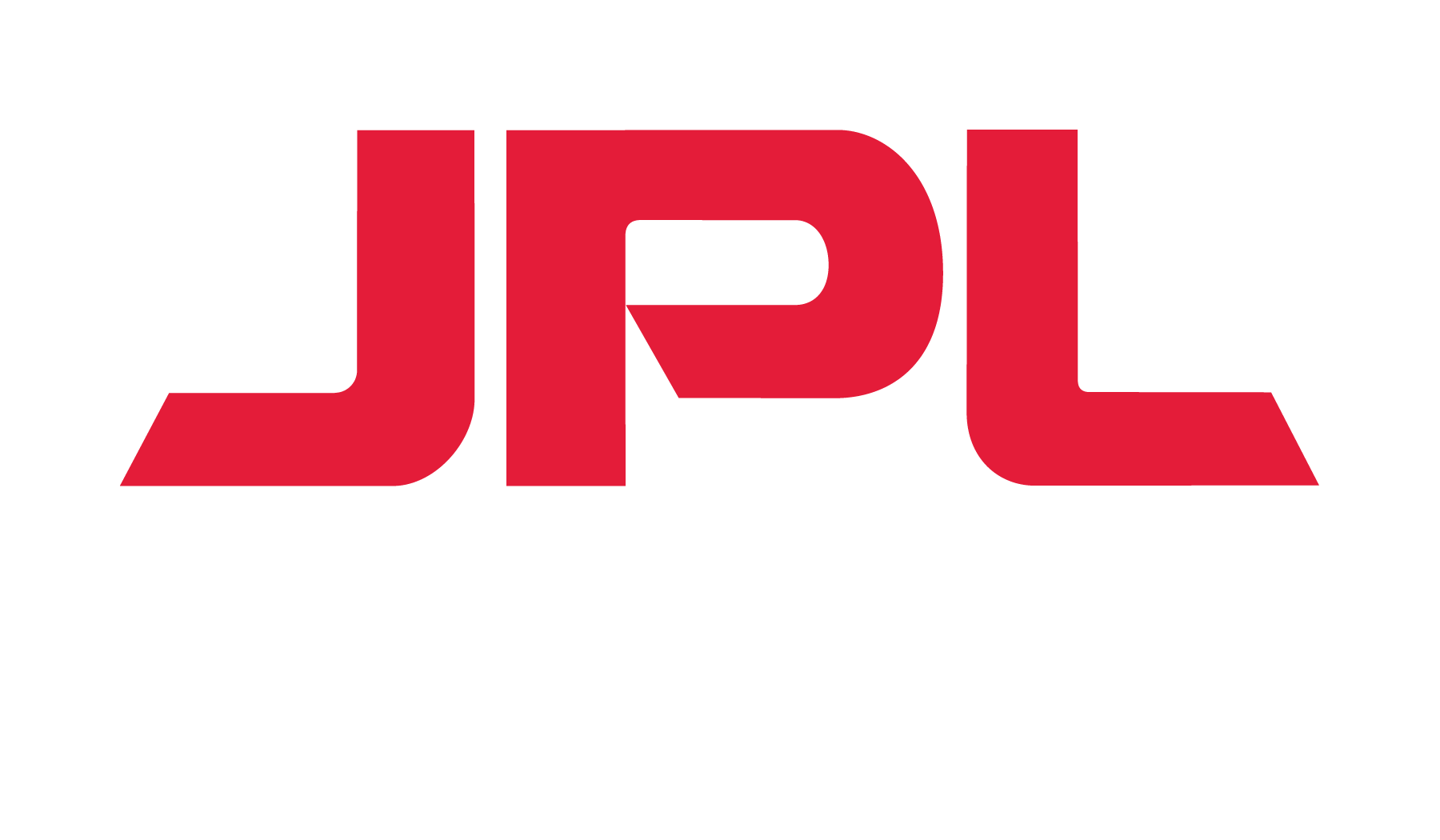 PLATINO-2 MAIA (Multi-Angle Imager for Aerosols)
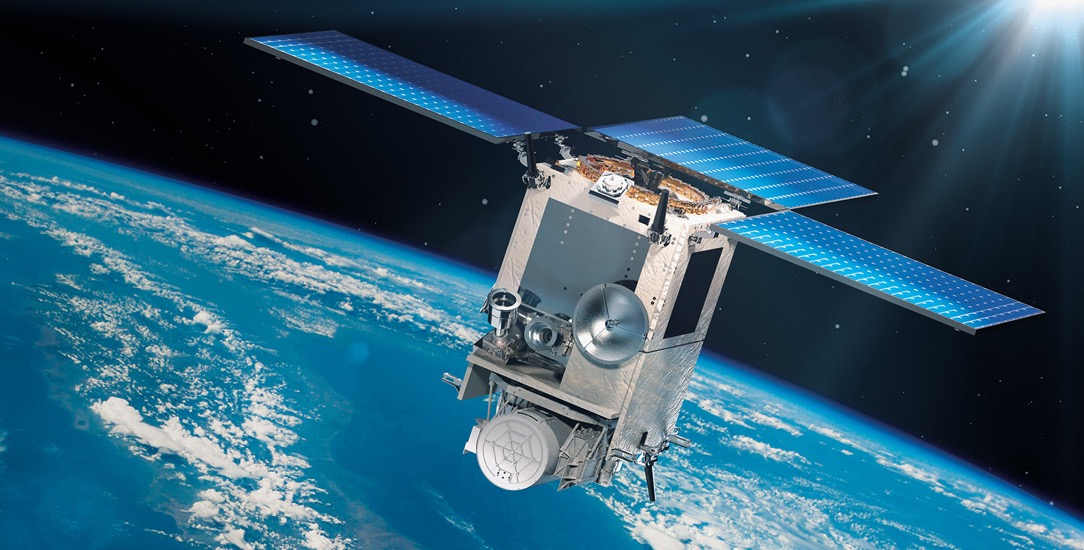 Joint ASI-NASA/JPL mission, launch expected in 2025
MAIA will explore linkages between exposure to different types of PM and human health.
Products: Daily-averaged total PM10, total PM2.5, and speciated PM2.5 mapped in selected areas on a 1-km grid.
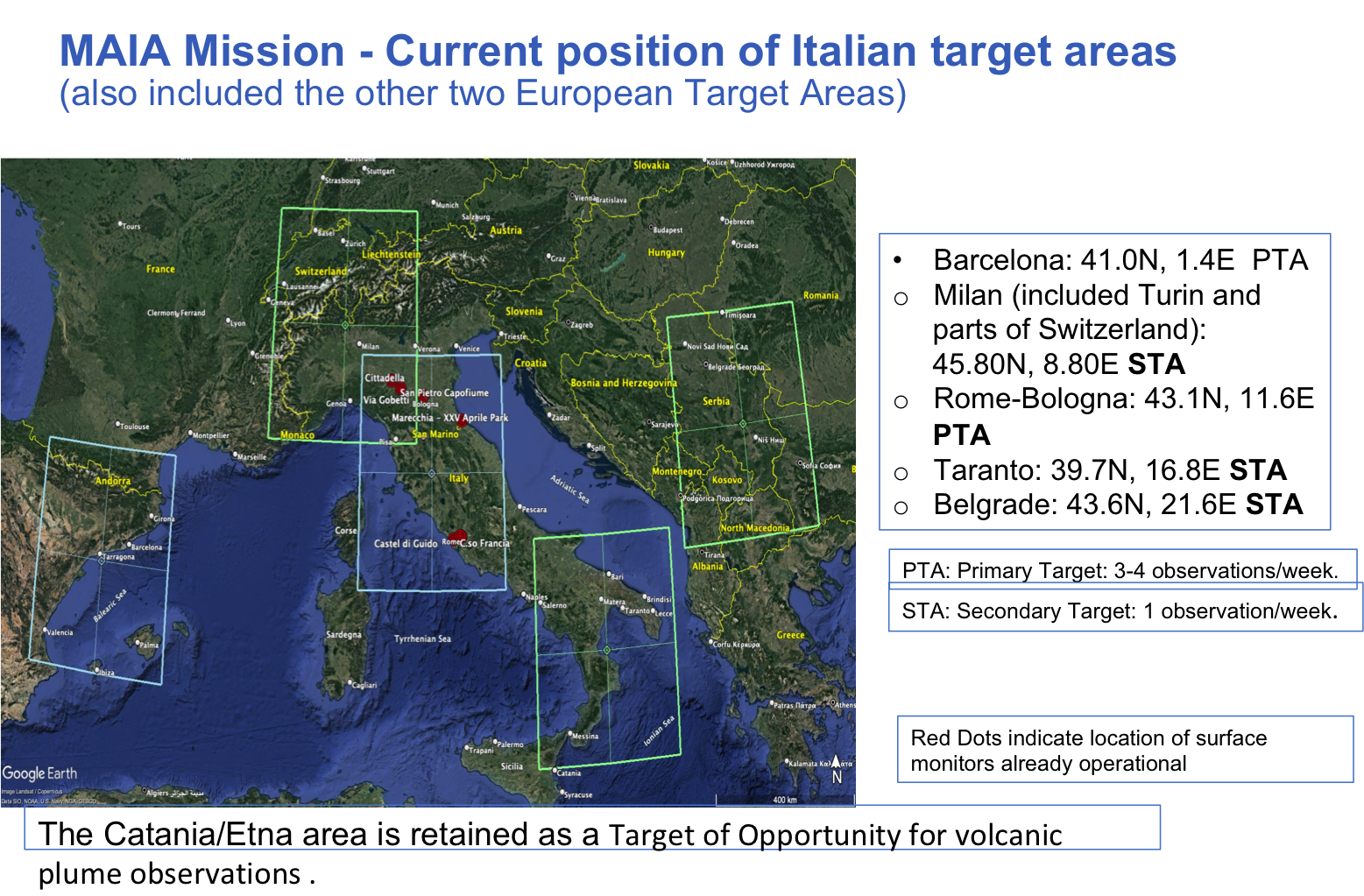 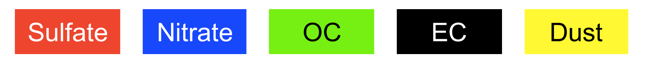 Kicked-off a prototype project to assess population risk exposure at urban level, in the Southern Italian area, under a ASI-CNR/IIA Agreement. Planned extension to the other areas. Expected results also to support evaluation of SDG Indicator 16.2.1
Bounding box: 
360 km x 480 km
Planned MAIA observation areas over Europe
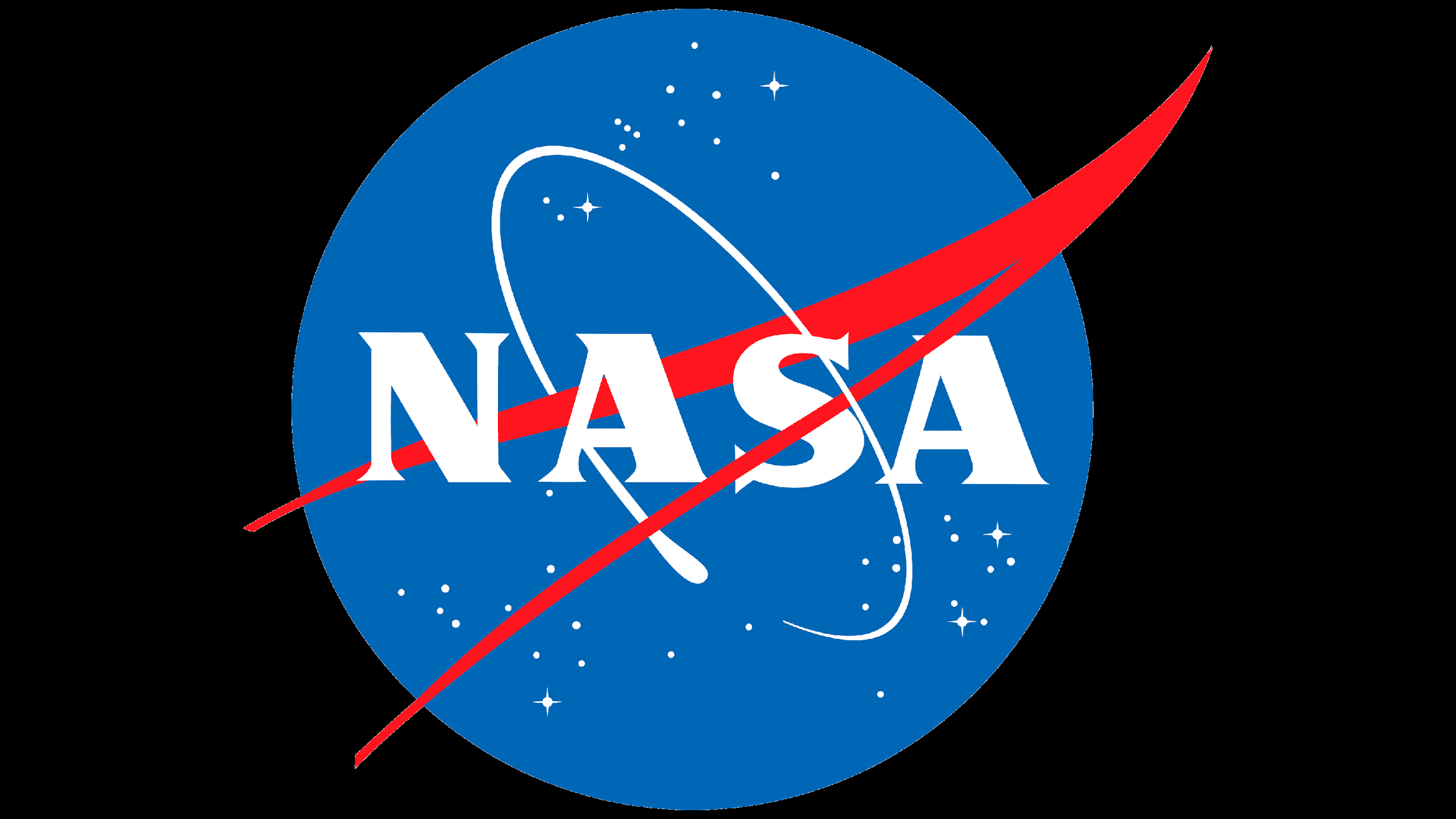 MAIA Mission key components
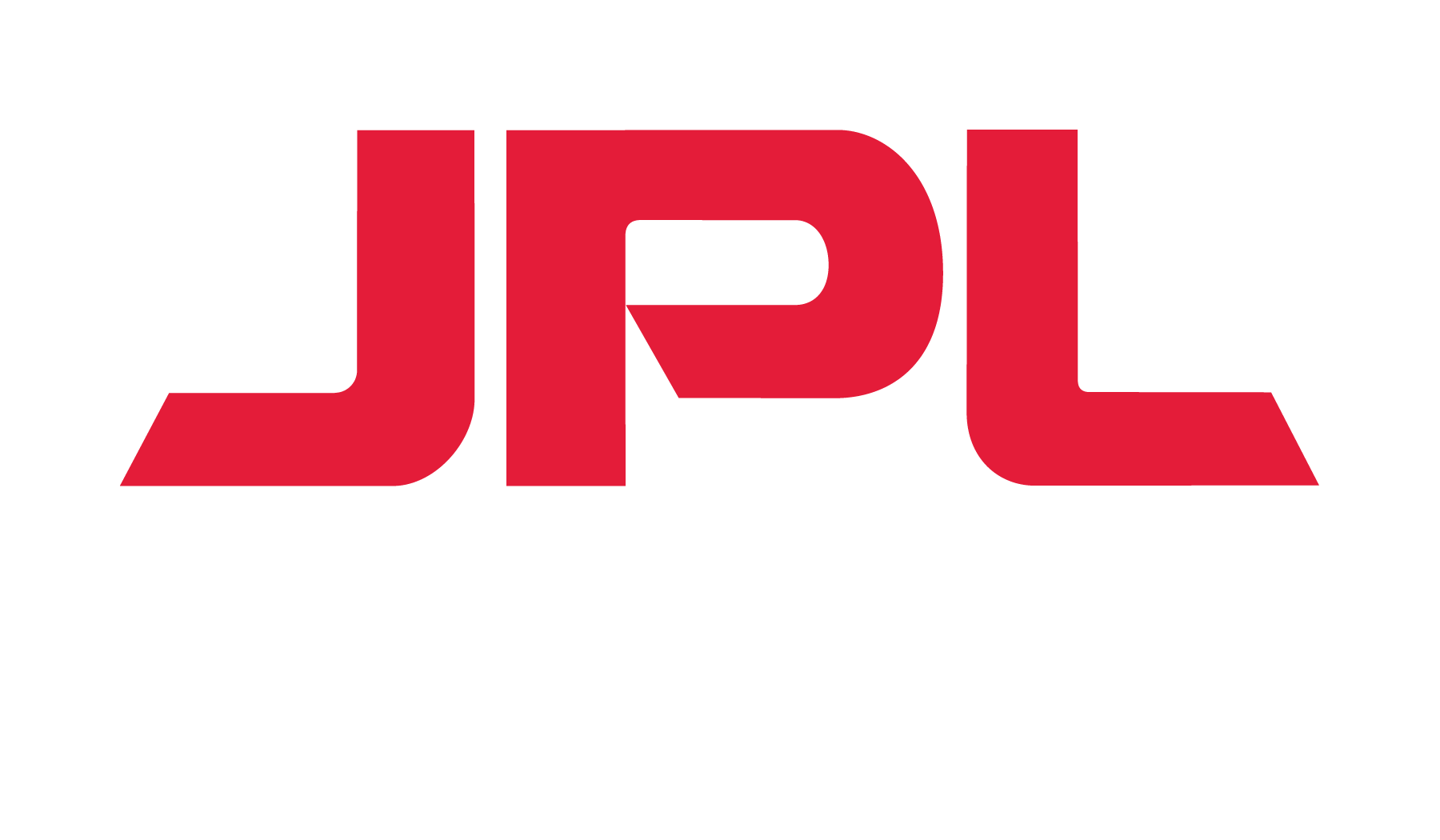 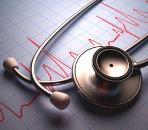 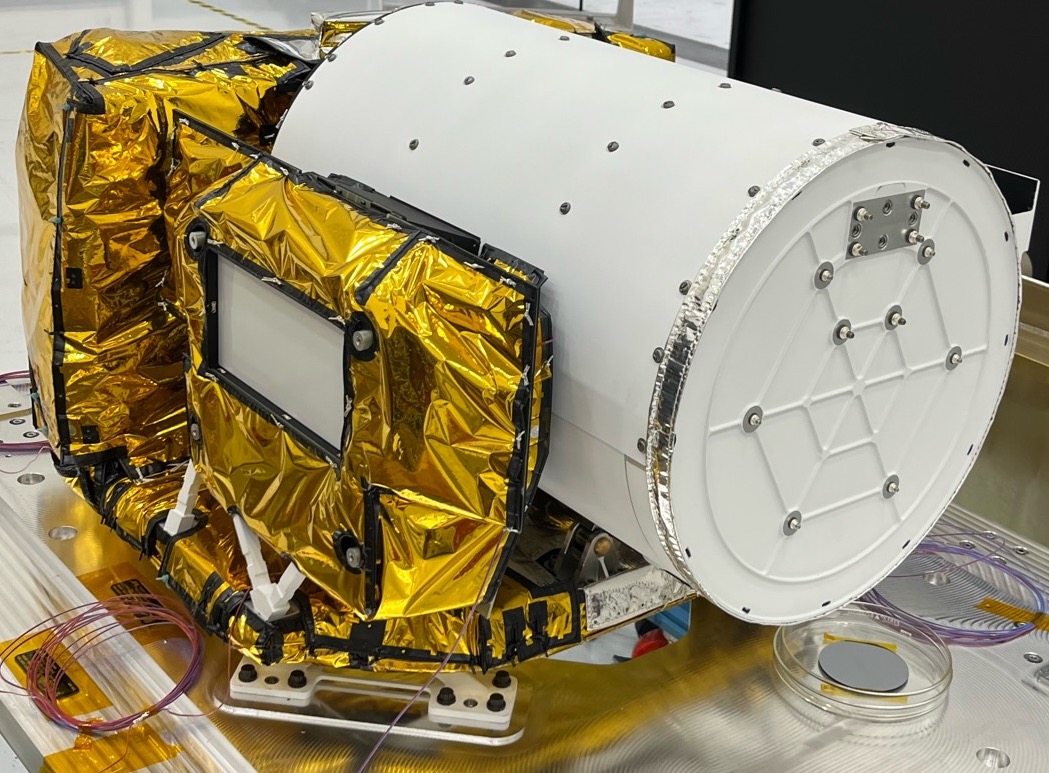 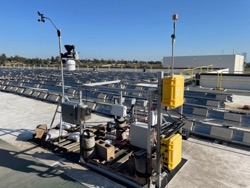 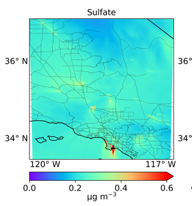 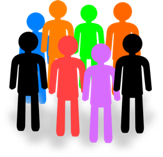 Public products
Privacy protected
24-hr averaged concentrations of PM10, PM2.5, speciated PM2.5
Epidemiological 
studies
Birth, death, and hospitalization data
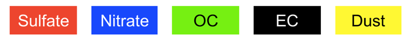 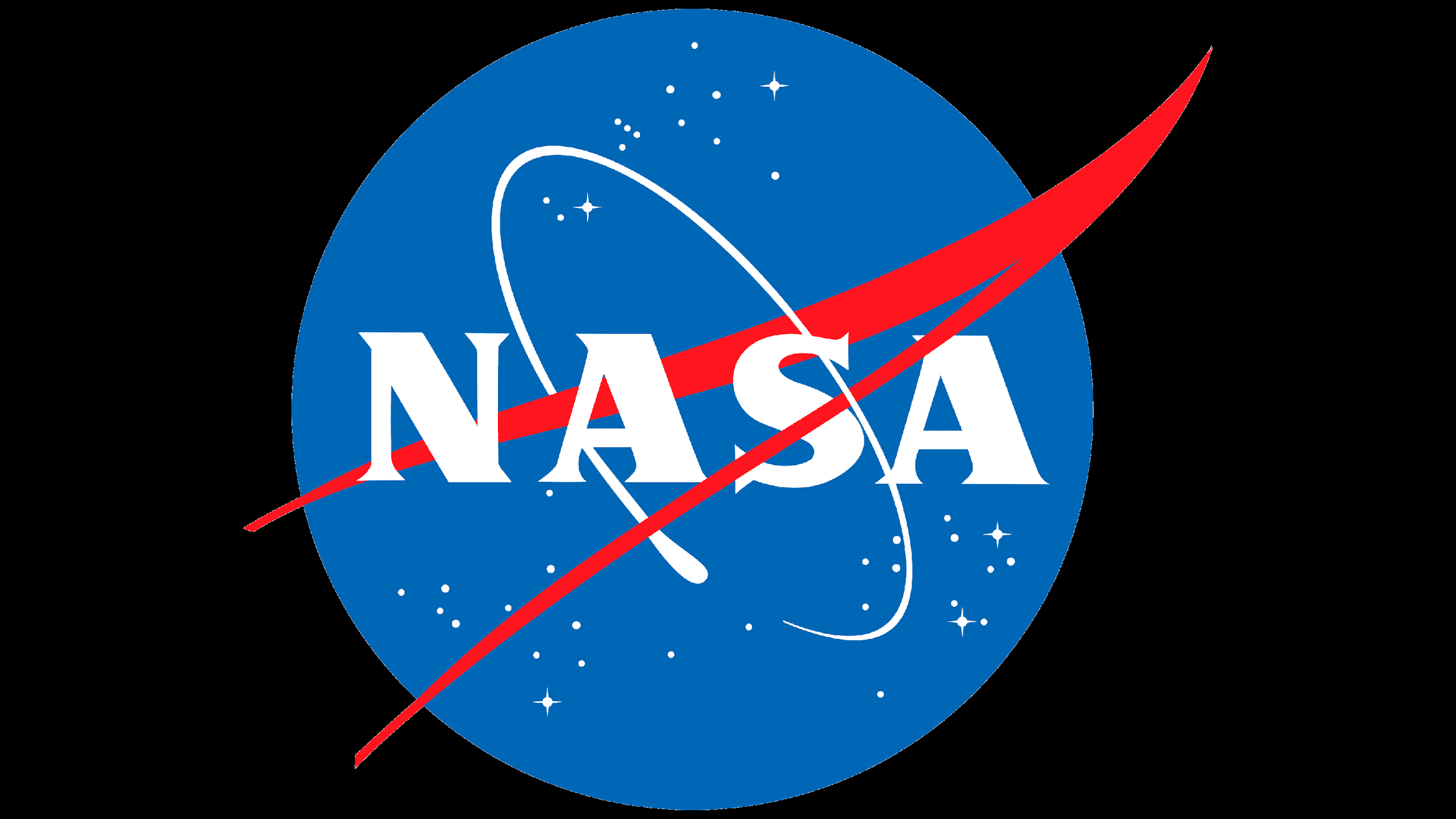 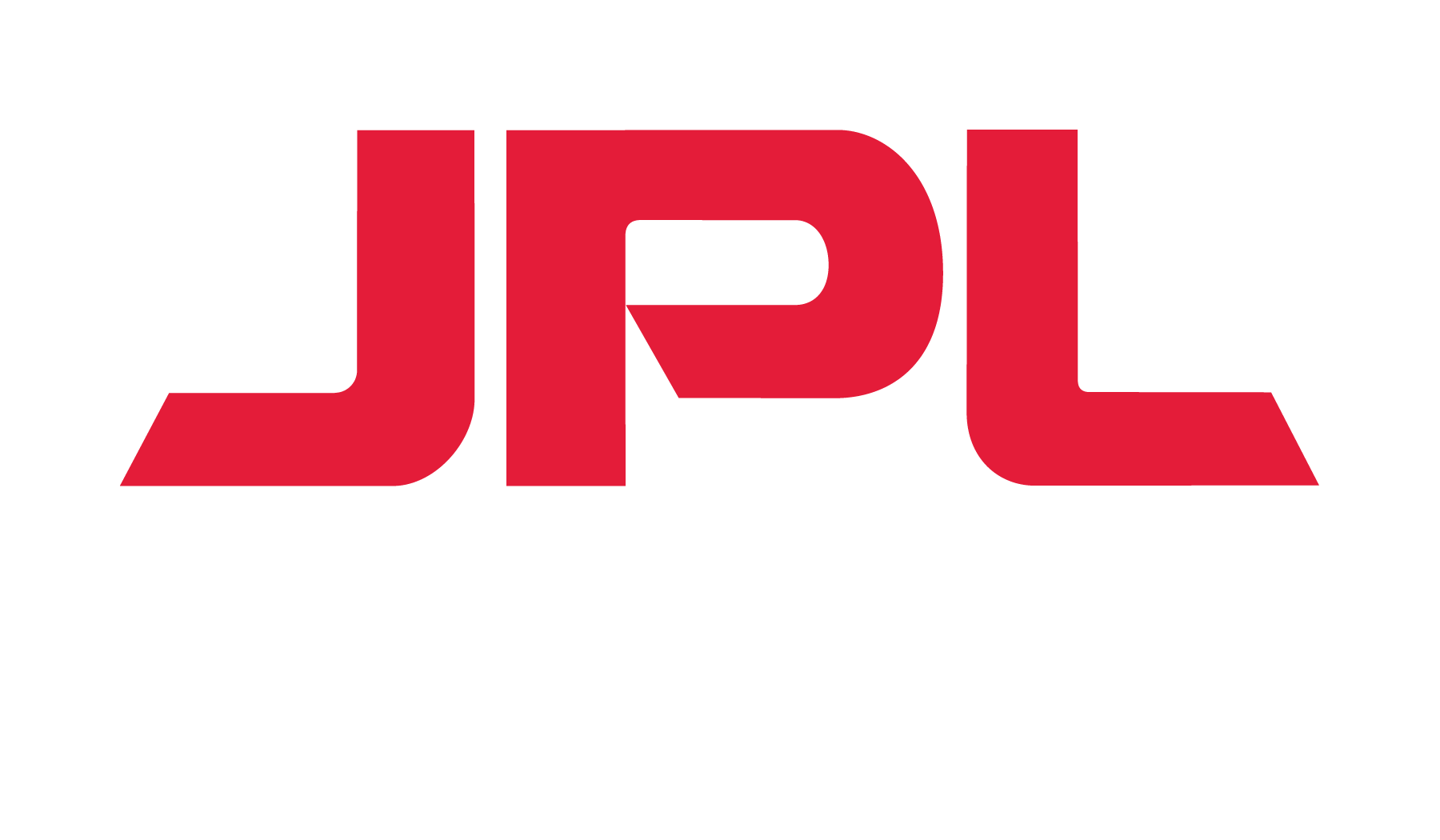 SBG-Surface Biology and Geology
TIR-Multispectral Mission
TIR instrument
VNIR camera
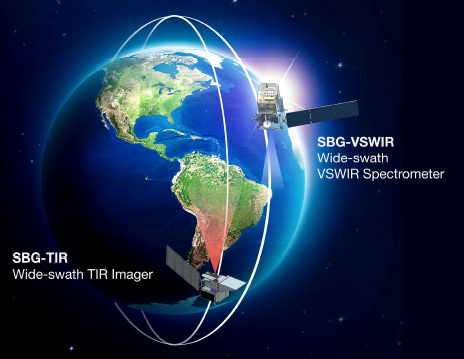 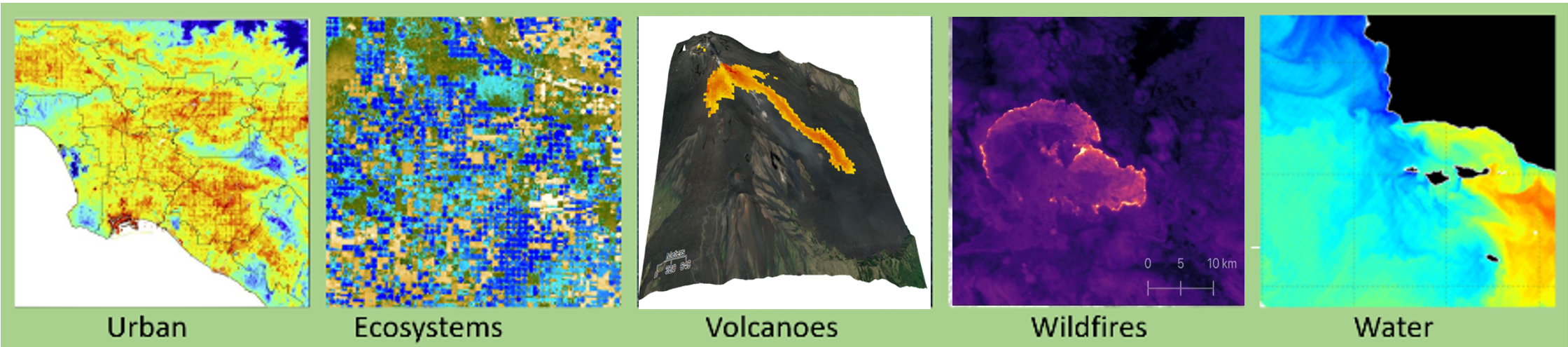 Launch date: end of 2027
OCO-NEXT Mission
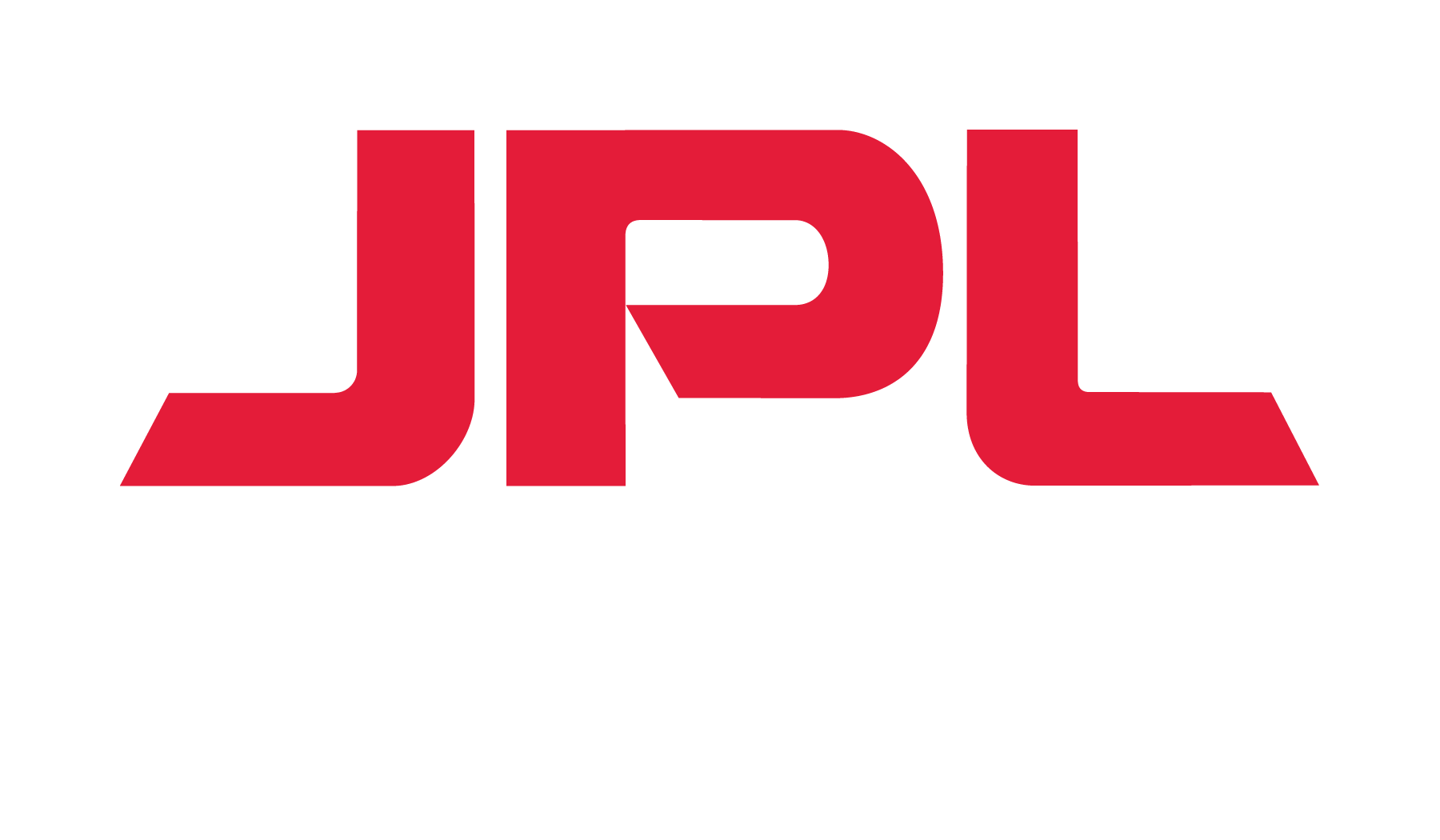 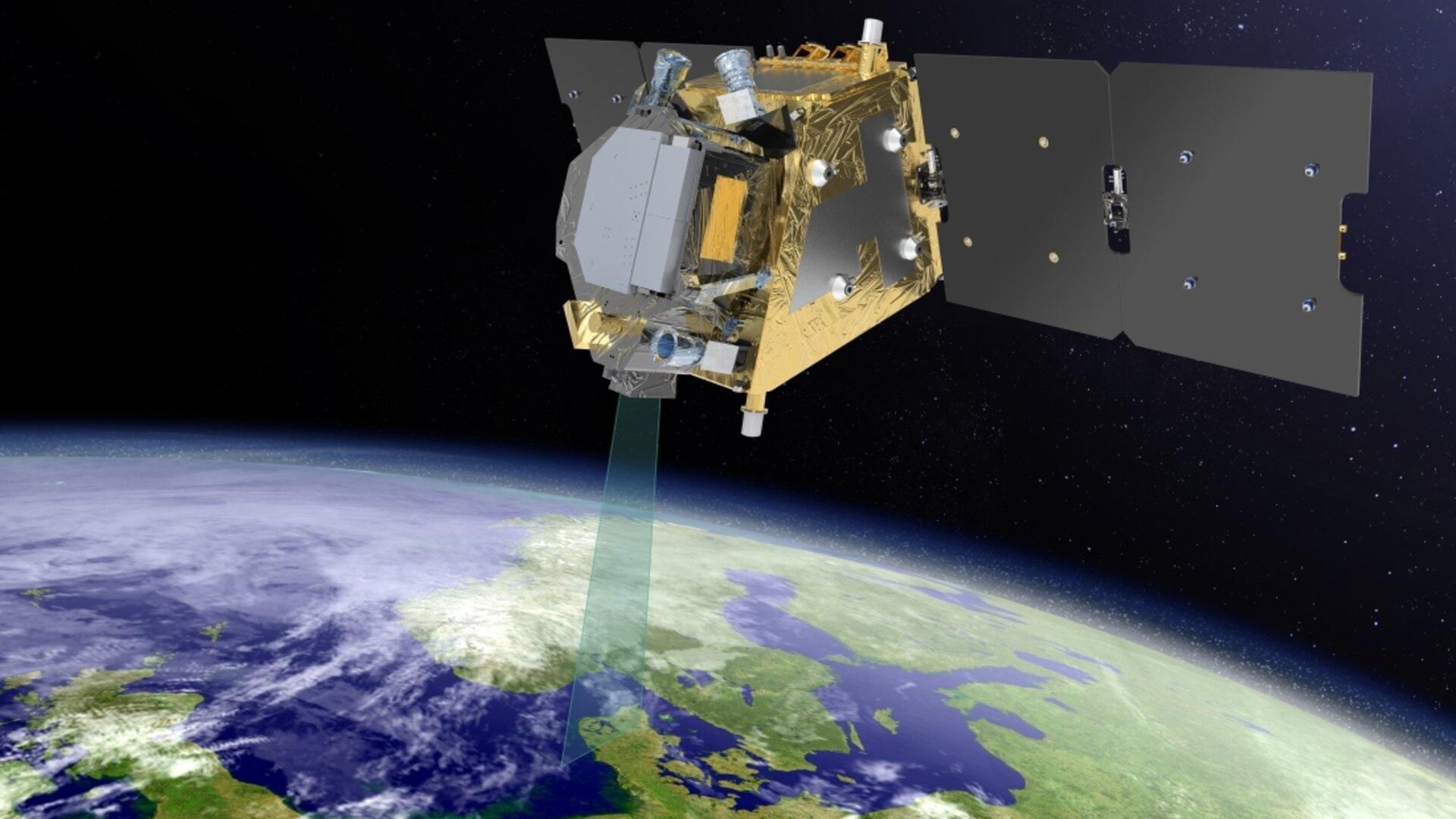 OCO-NEXT (The Next Generation Orbiting Carbon Observatory) a ASI-JPL partnership to provide a key contribution to the understanding of carbon cycle behavior in an hotter world, with increasing number of extreme events
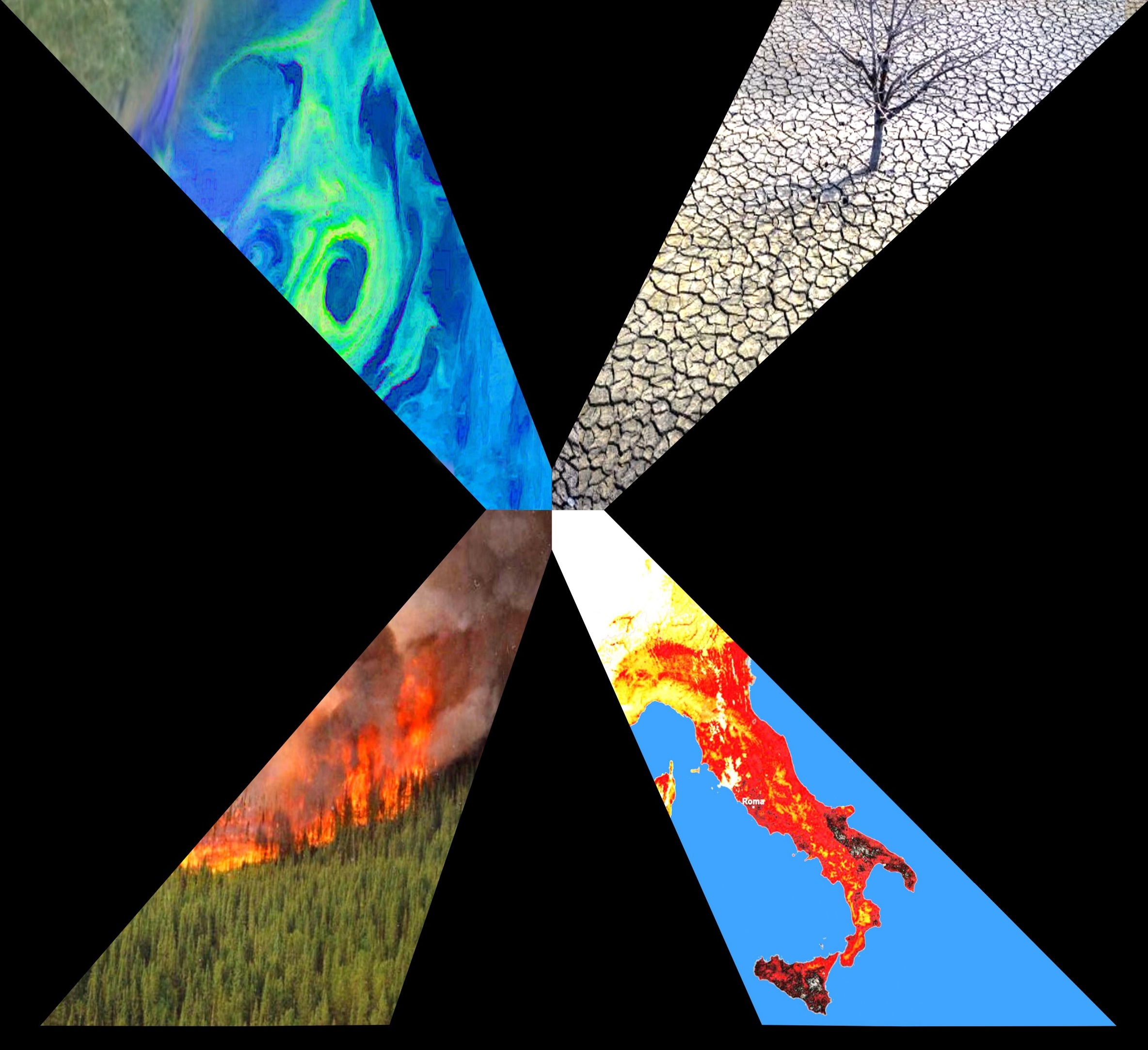 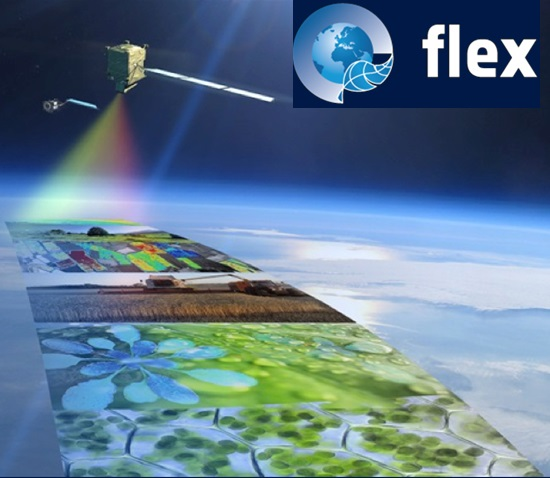 Instrument Complement:

Measure CO2, CH4, CO, and SIF emissions simultaneously: 
SIF instrument (ASI-contributed)
Band 1 (677-697 nm): O2 B-band/Red SIF 
Band 2: (740-780 nm): O2 A-band/enhanced SIF

GHG instrument (JPL)
Band 3 (1591-1660 nm): weak CO2/CH4
Band 4 ( 2010-2085 nm): strong CO2
Band 5 ( 2302-2370 nm): strong CH4 and CO
What we expect from OCO-NEXT:

Extending the critical CO2 climate data record with global surface coverage and expanded capabilities compared to OCO-2 and OCO-3;
Global, high-precision column mixing ratios of CO2, CH4, CO, and SIF, and gridded 250 km, monthly fluxes of CO2 and CH4;
150–180 km swath width with single sounding nadir footprint of 2 km × 2 km; 
Sun-sync, 833-km LEO orbit crossing at 1330 daily, flying in formation with JPSS-1/JPSS-2, near global coverage with 16-day repeat cycle.
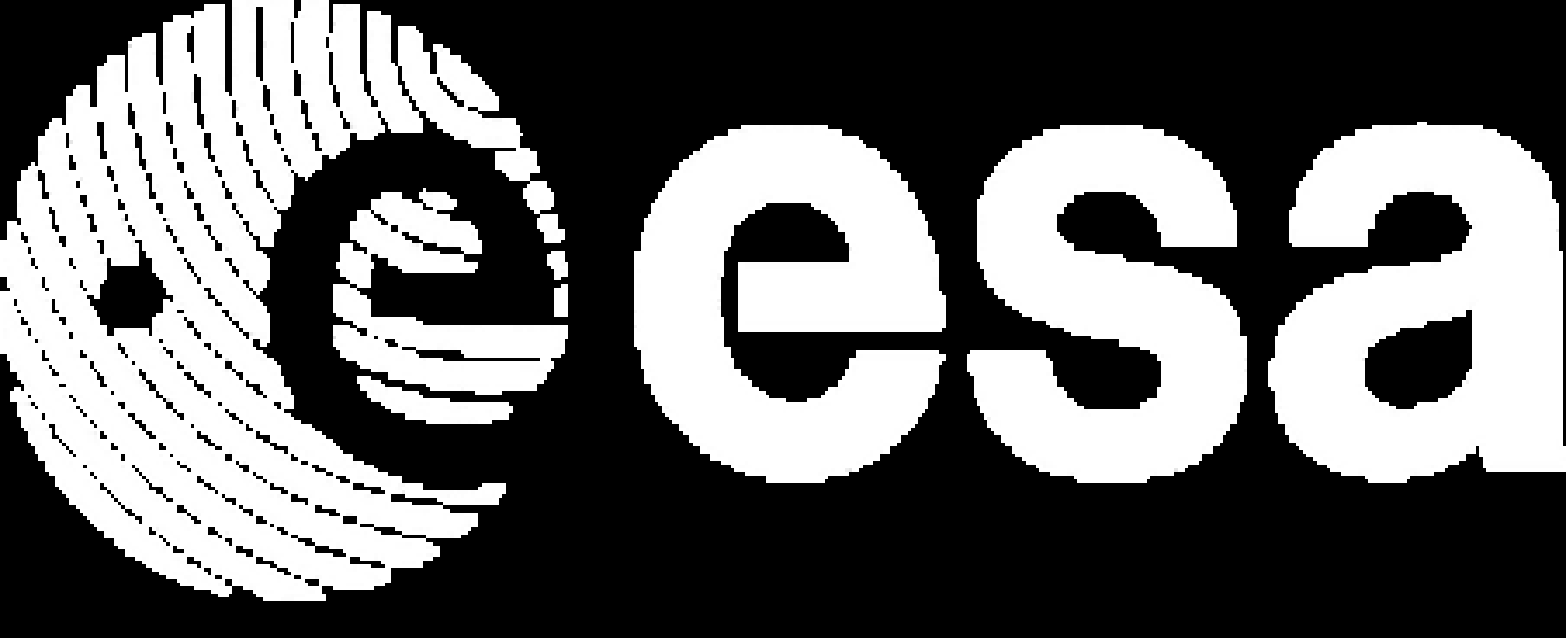 LIDAR mission: CALIGOLA
Cloud Aerosol Lidar for Global Scale Observations of the Ocean-Land-Atmosphere System
Mission Objectives
Atmospheric particles and clouds microphysical and dimensional properties
Aerosol type determination and Aerosol-cloud interaction processes
Atmosphere and marine particles fluorescence measurement
Earth's surface elevation measurements
“Ocean color" products improvement & Characterization of organic matter/aerosols dissolved in the sea

Sub-System Technologies: Laser Transmitter, ultra-stable low-weight space telescopes, transmission/receiving optics, 

Launch date: tentative 2030
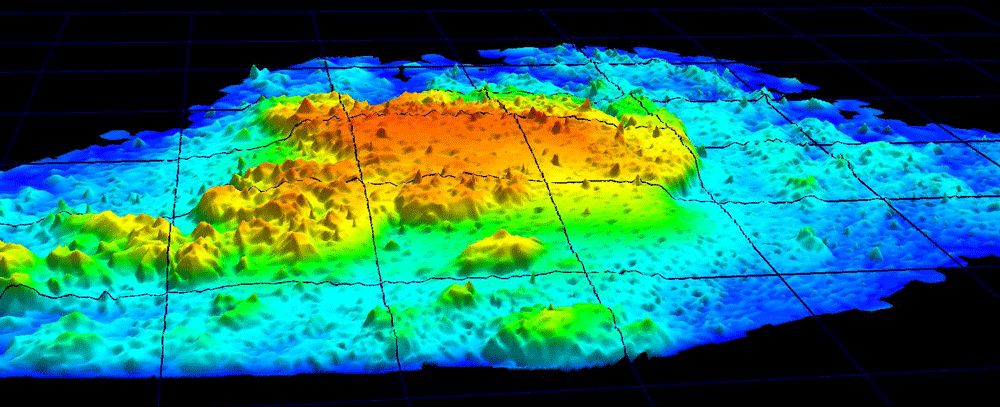 Source: NASA/USGS, public domain
MapItaly: A service for Italian institutional users
Ultimate Objective: Provide a single access point to the SAR observations over Italy for institutional users 

Atmospheric particles and clouds microphysical and dimensional properties
Aerosol type determination and Aerosol-cloud interaction processes
Since 2010, COSMO-SkyMed First (CSK) and Second Generation (CSG) are systematically mapping Italian Territory, X-band, stripmap mode, update of interferometric couples every 16 days.
SAOCOM data (L-band) are being added systematically since 2022.
Sentinel 1 data (C-band) will also be added (starting from 2014

Catalog and complete archive maintained online
API for searching and downloading data

Operational by the end of 2023
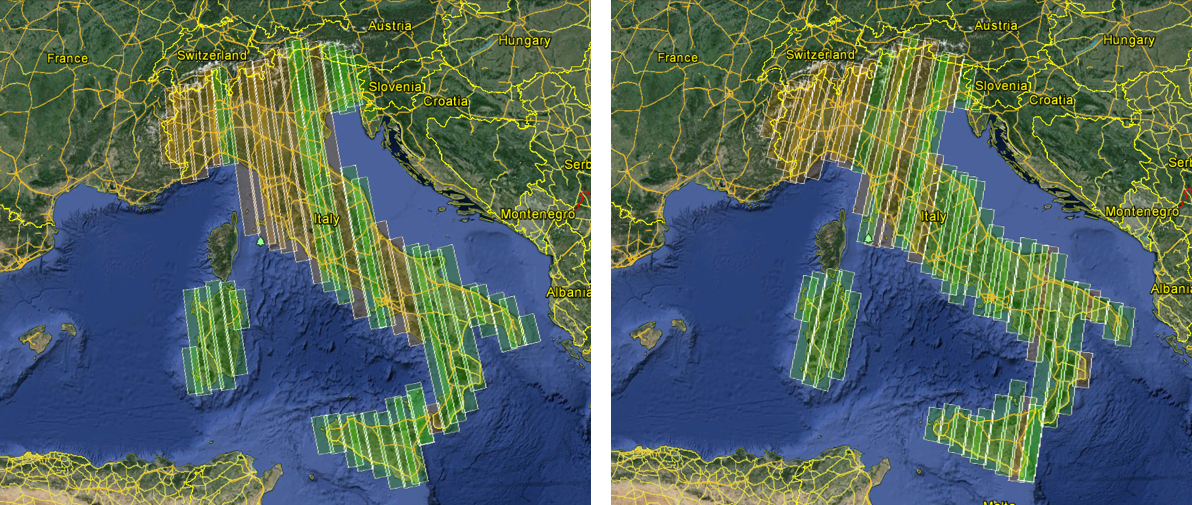 MADS - Multi Mission Data Access Services
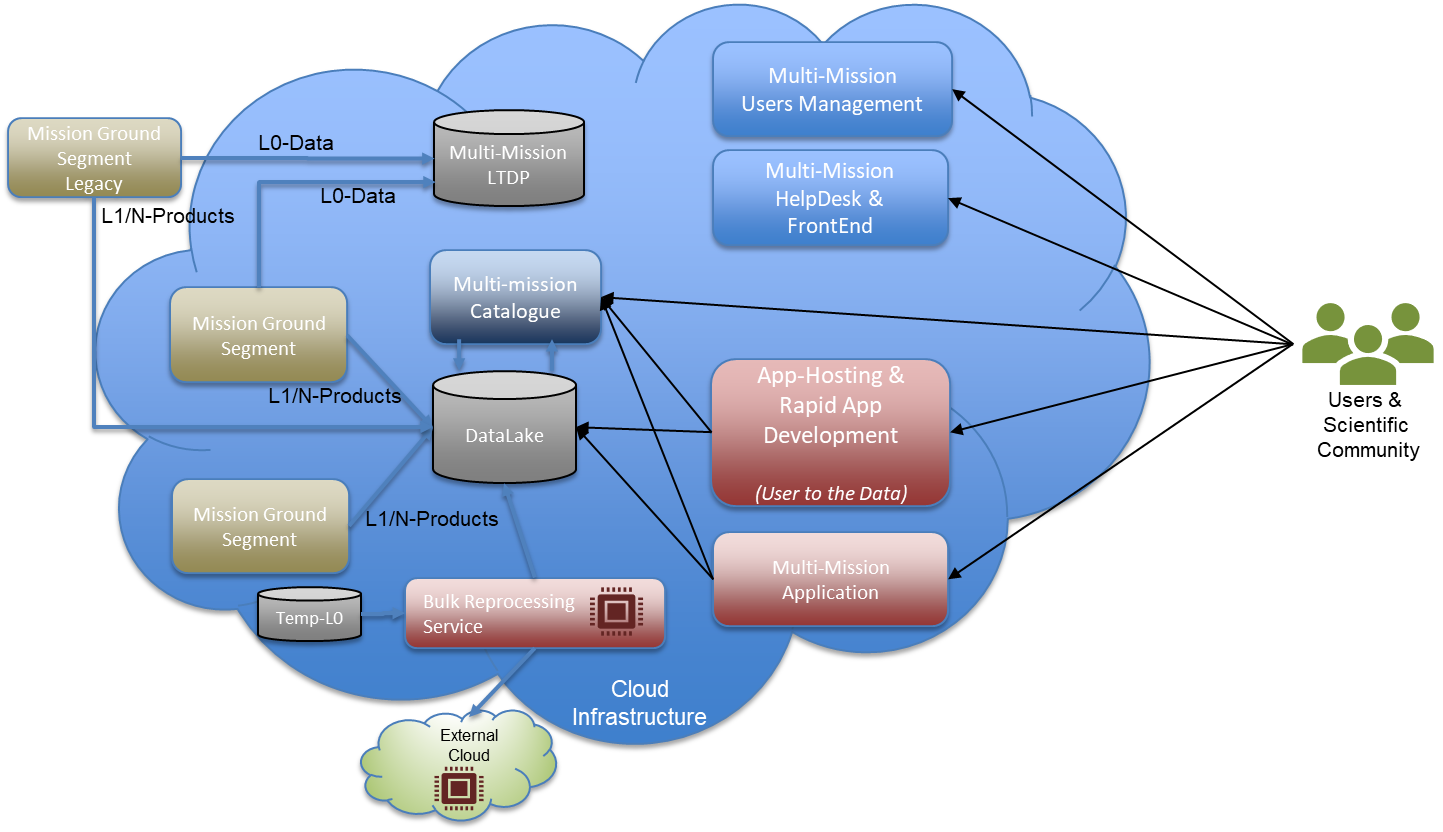 National Service Development
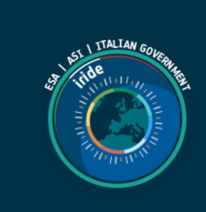 IRIDE Marketplace
ASI Domain
IRIDE Service Domain
CyberItaly
Open calls
Mission exploitation
Innovation for Downstream Preparation
Framework agreements
1. Coasts & Coastal Waters
2. Air Quality
3. Ground Motion
Services
4. Land Cover
5. IdroMeteoClima
6. Water Management
User in the loop
Partnership 
Needs as design drivers
7. Emergency
8. Security
Local PA Uptake Initiative
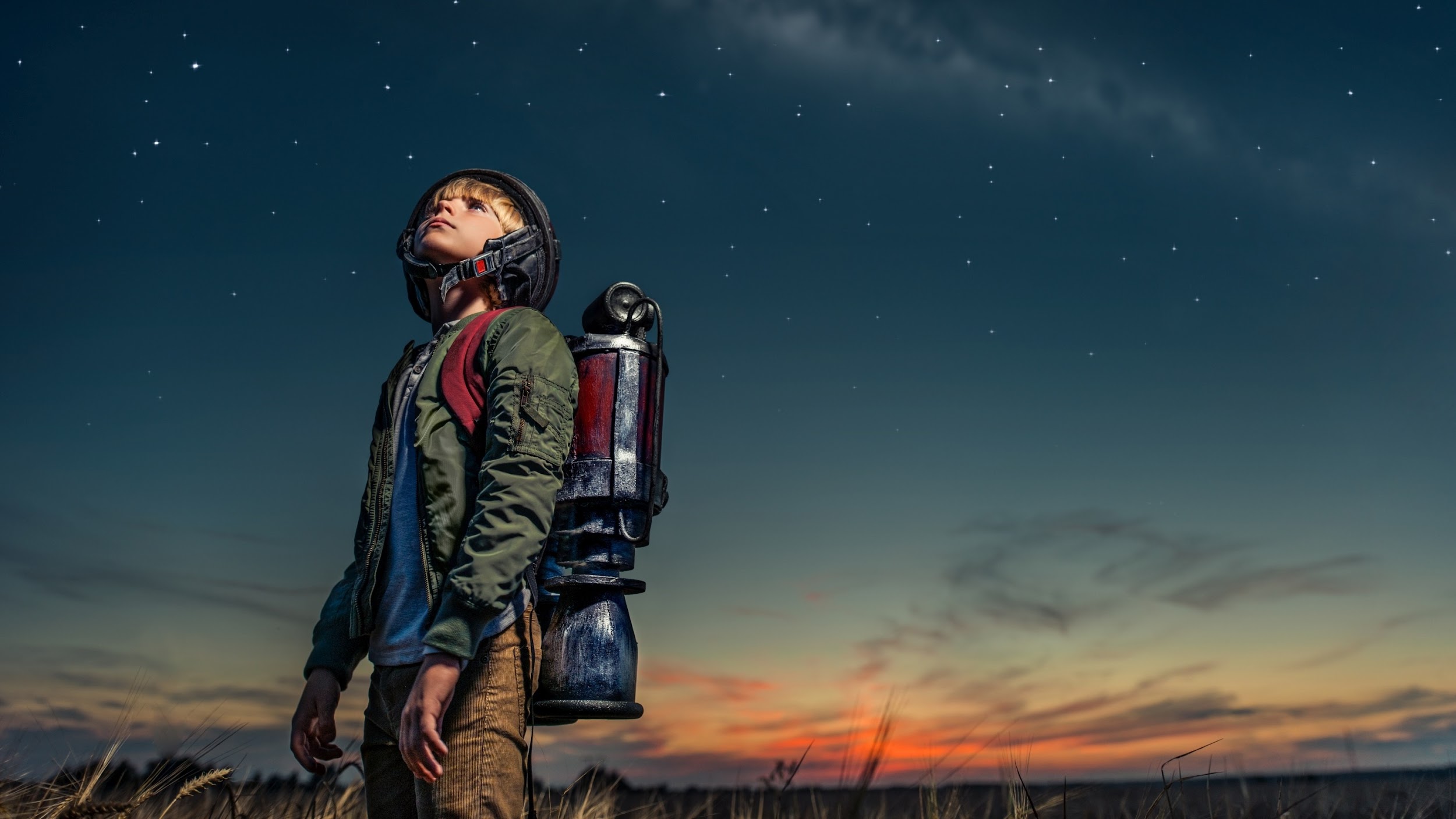 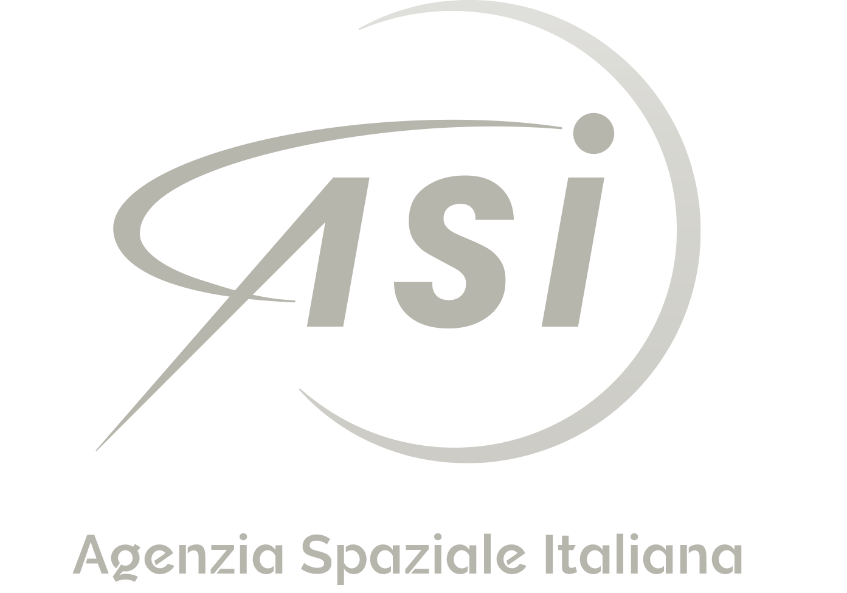 THANK YOU FOR YOUR ATTENTION!
ASI Earth Observation Division - This document contains proprietary information of ASI, and may not be reproduced, copied, disclosed or utilized in any way, in whole or in part, without the prior written consent of ASI